Panayaden school -  Chiang Mai, THAILAND – 2011
( localizada entre campos de arroz, a 15 minutos do centro da cidade)
24H architecture  -                       Rotterdam
Projeto de arquitetura :
Maartje Lammers & Boris Zeisser - 
 
programa:
kindergarten & primary school
Chiangmai
Construção :                   Chiangmai Life Architects and Construction  -
Taipa compactada 
Adobe 
Bambu.
fotos : 
24h architetecture
chiangmai life architects and construction
marc hernandez folgueray
Alberto Cosi Photograph
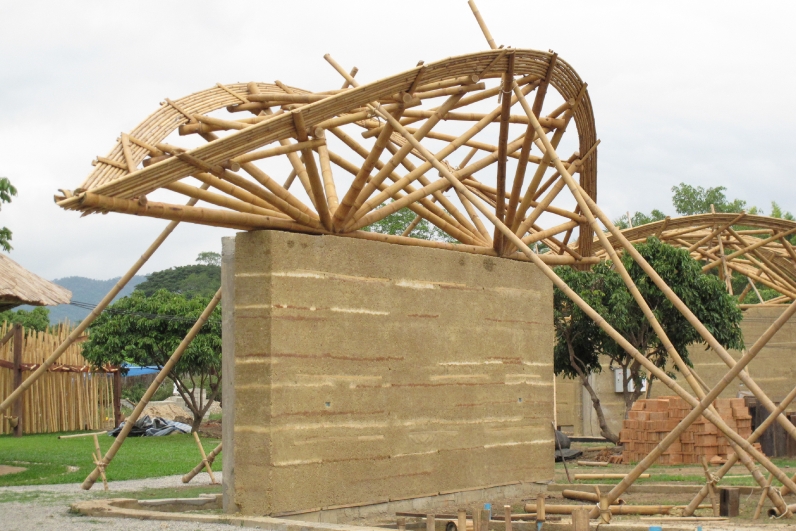 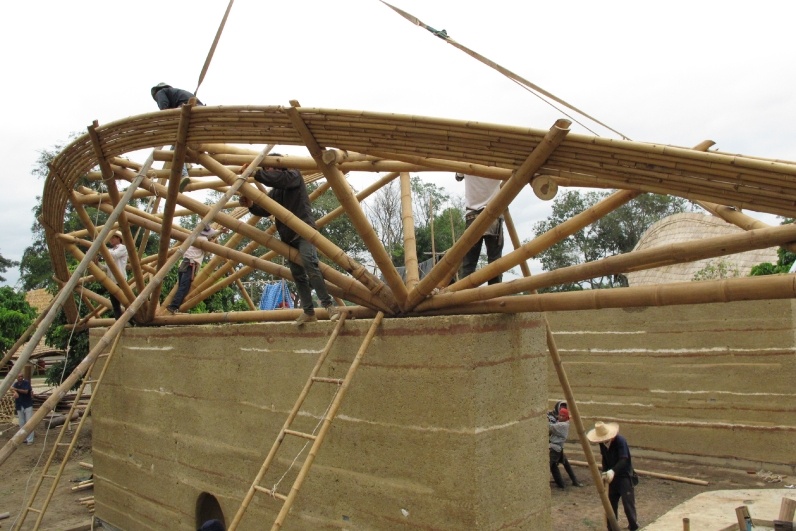 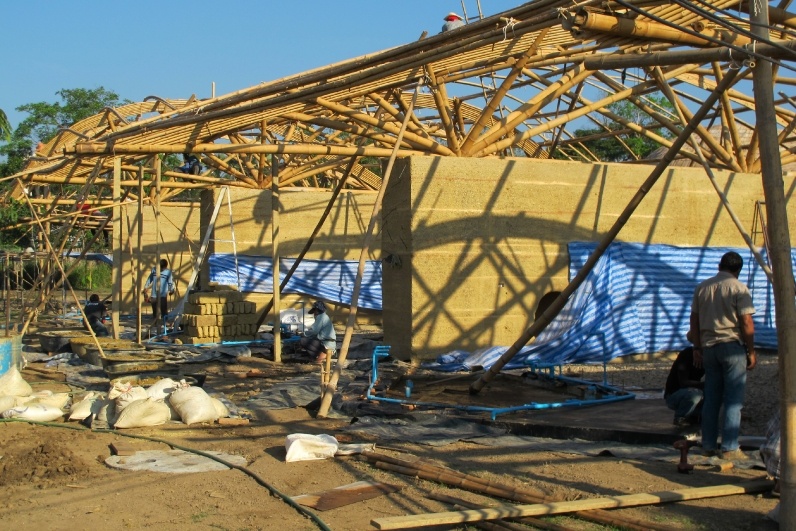 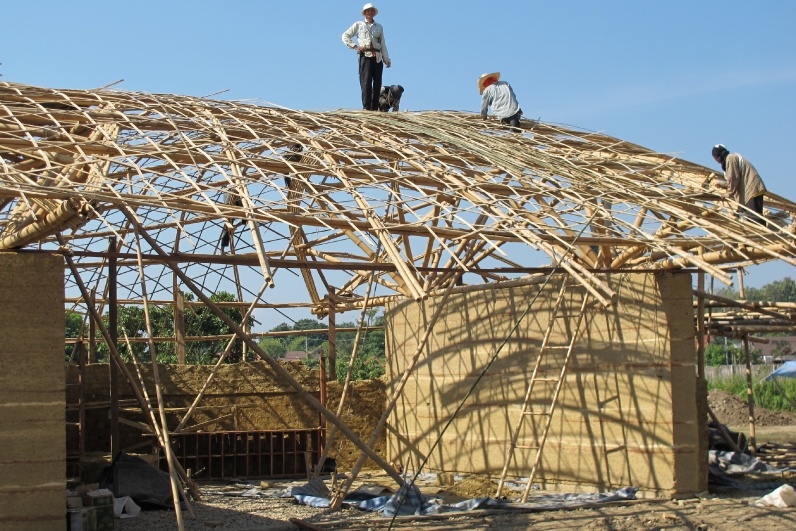 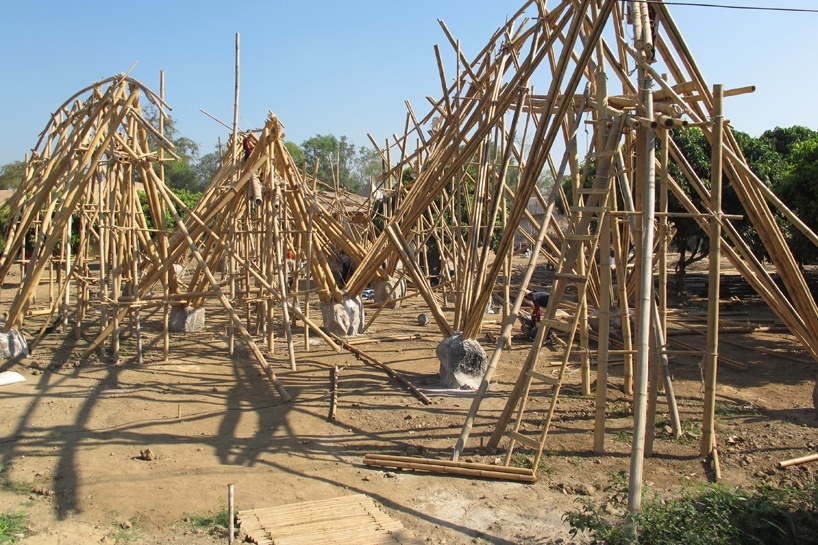 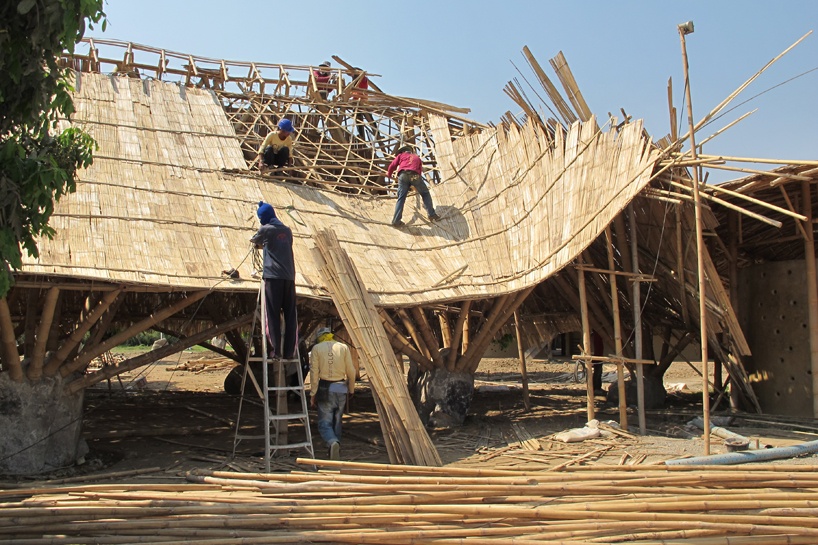 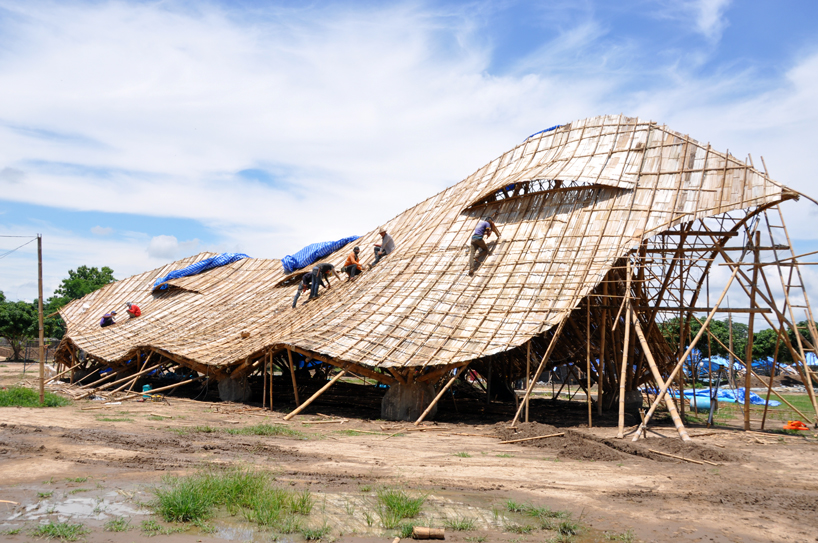 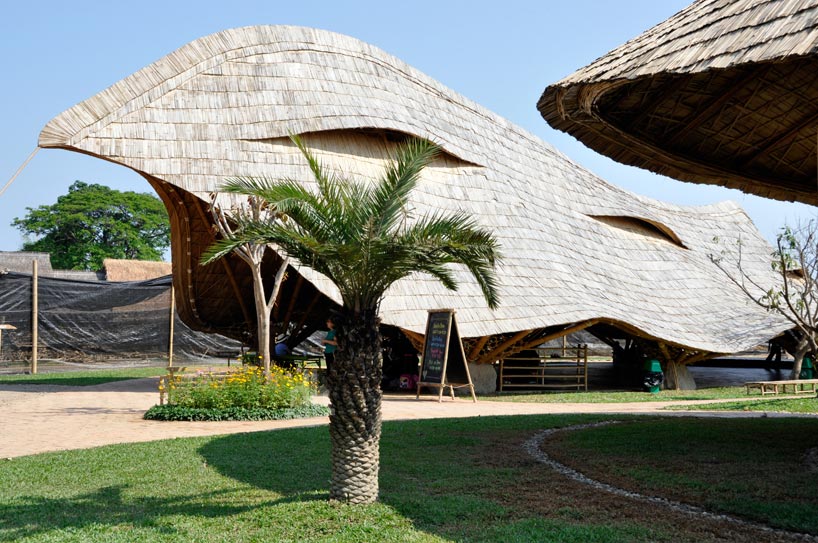 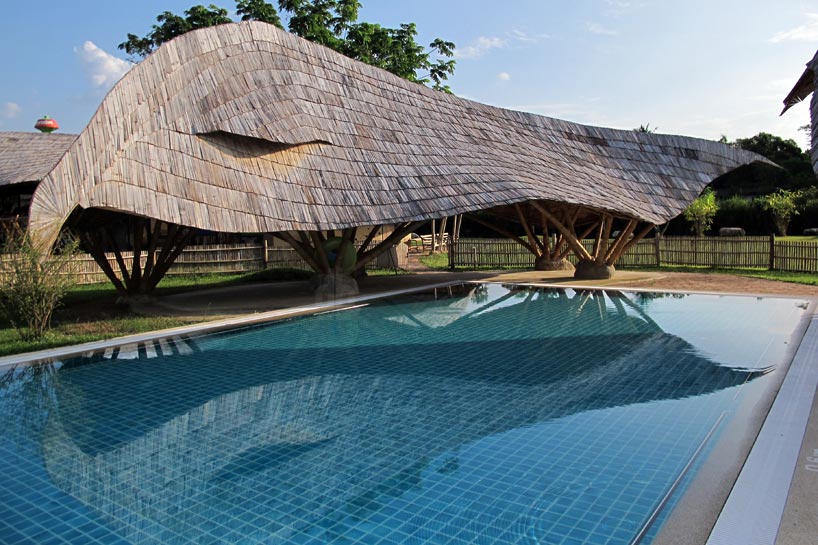 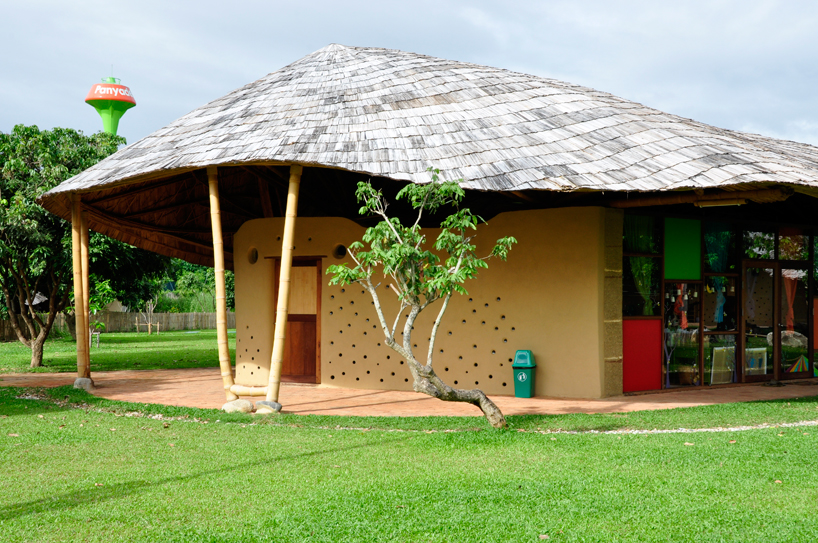 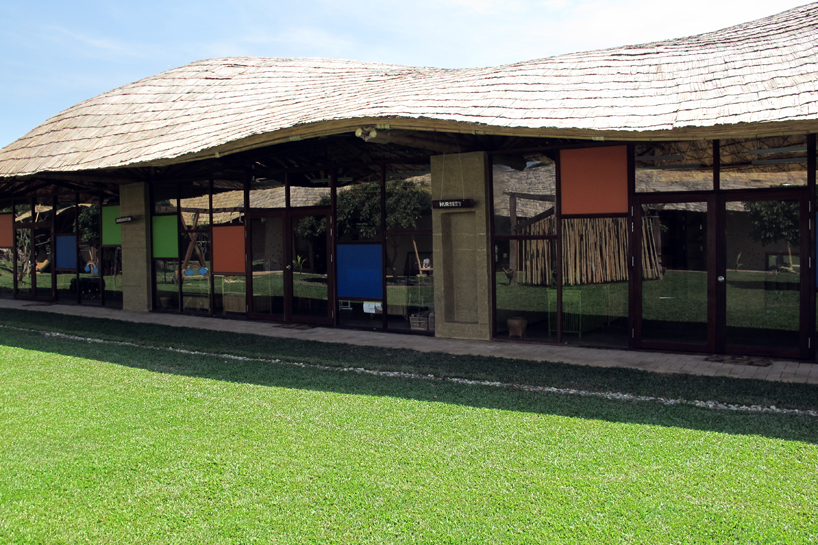 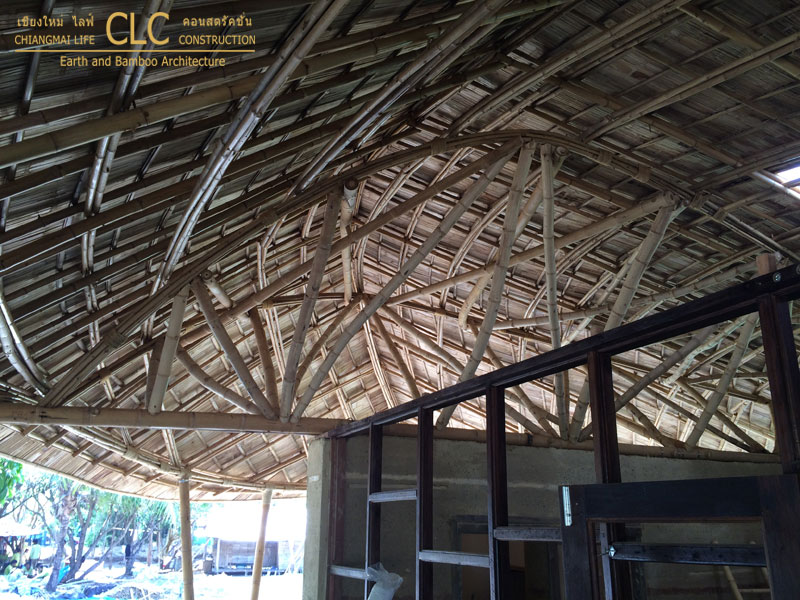 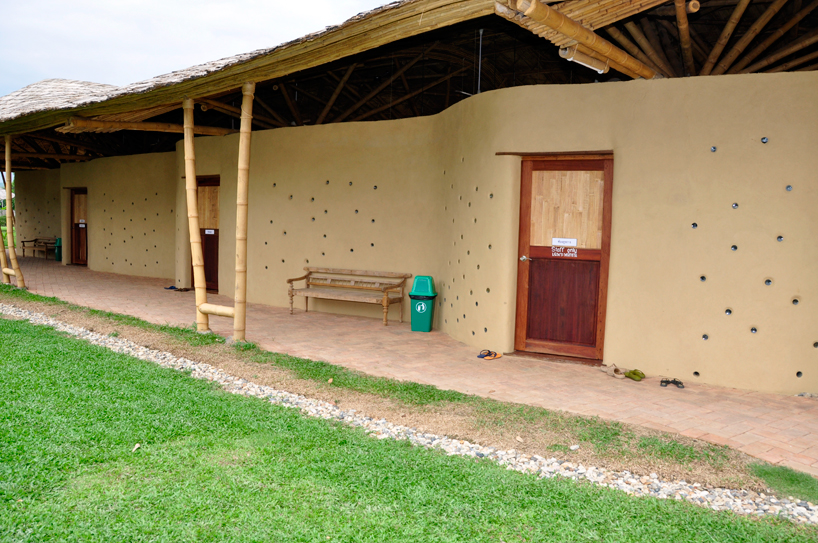 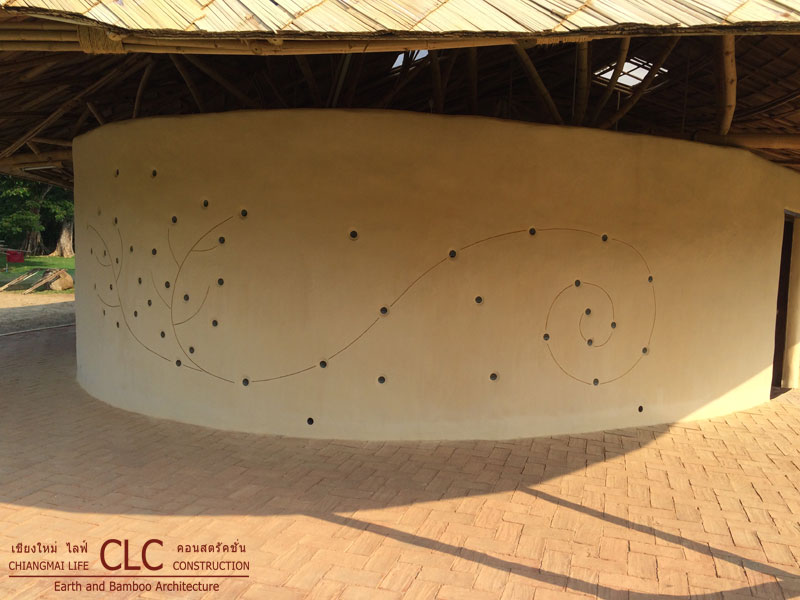 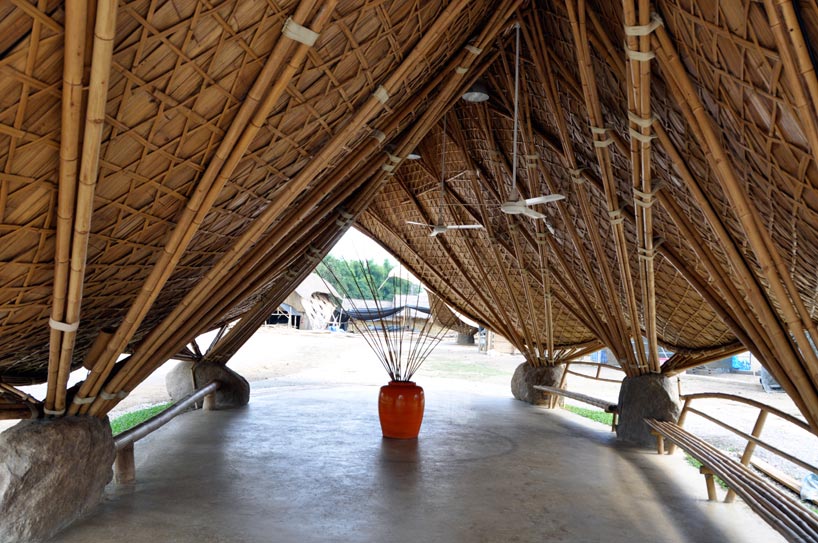 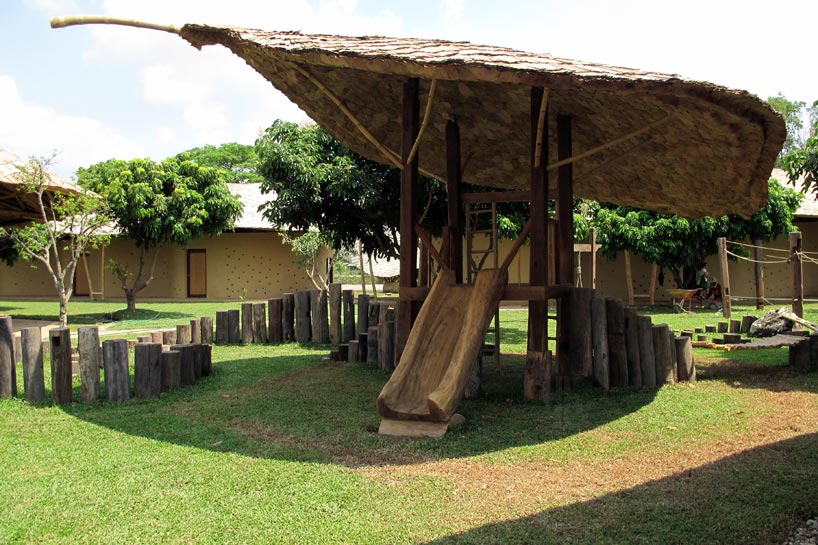 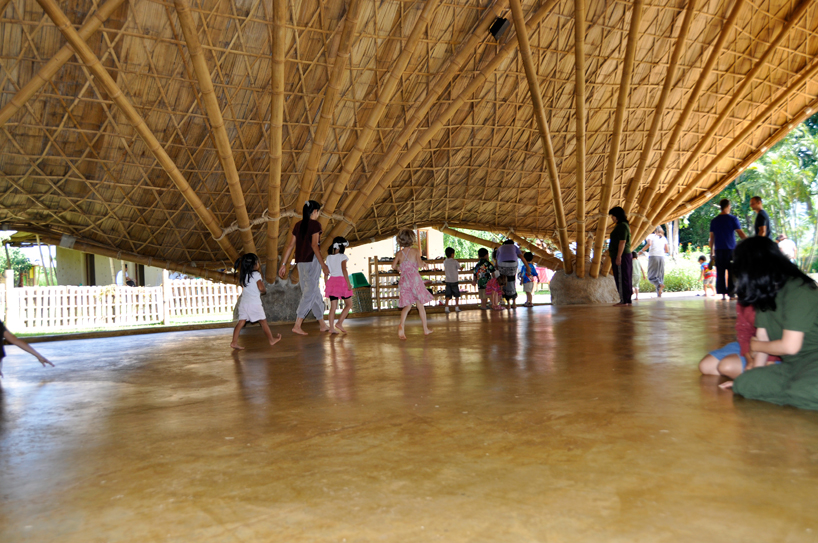 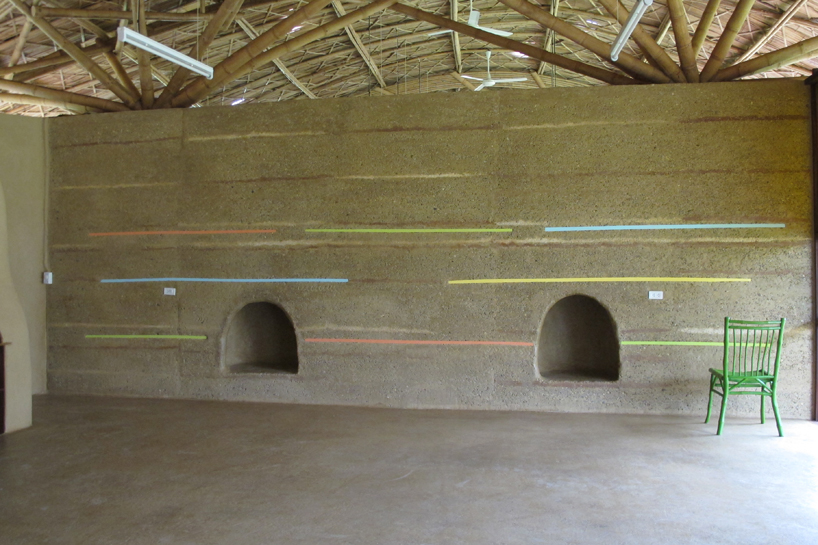 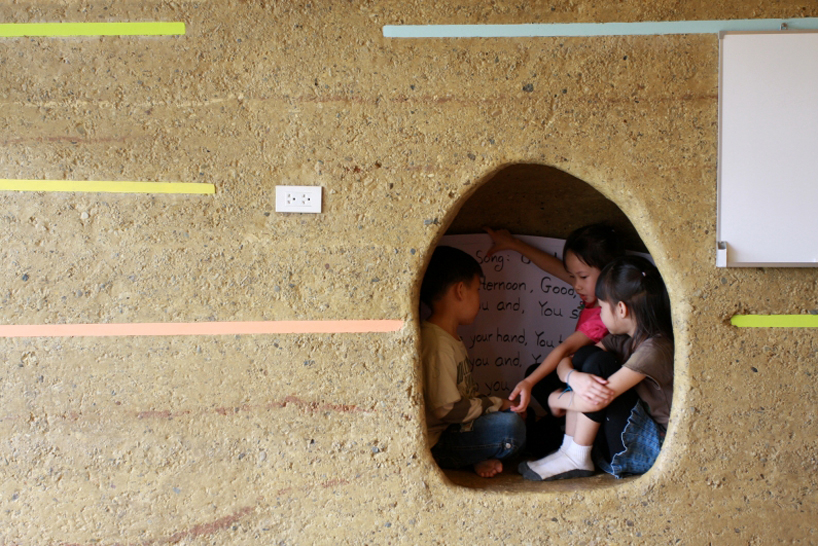 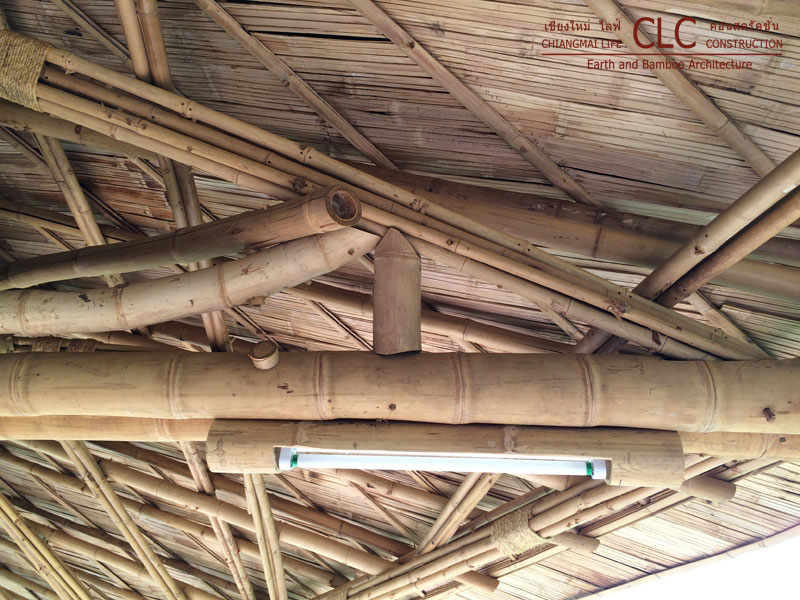 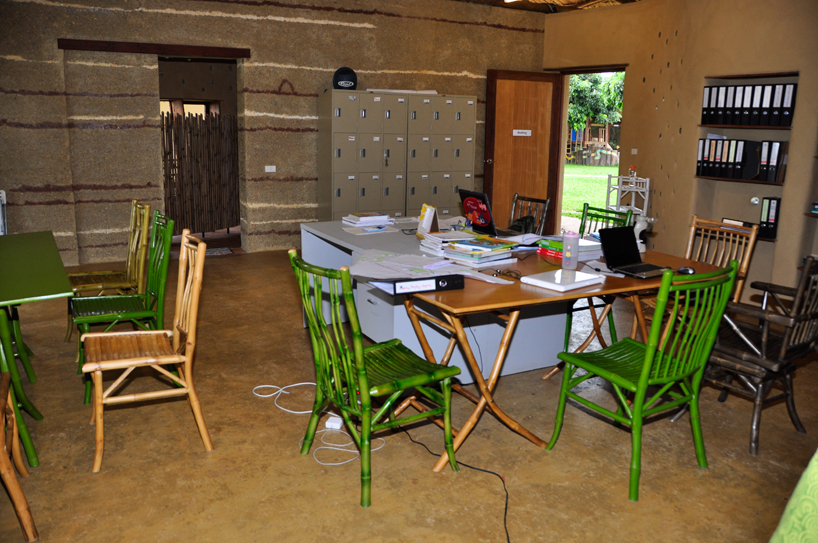 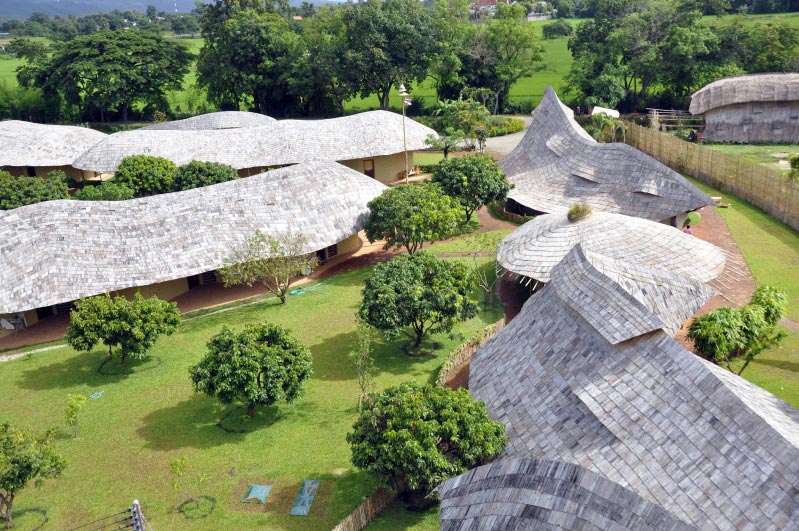 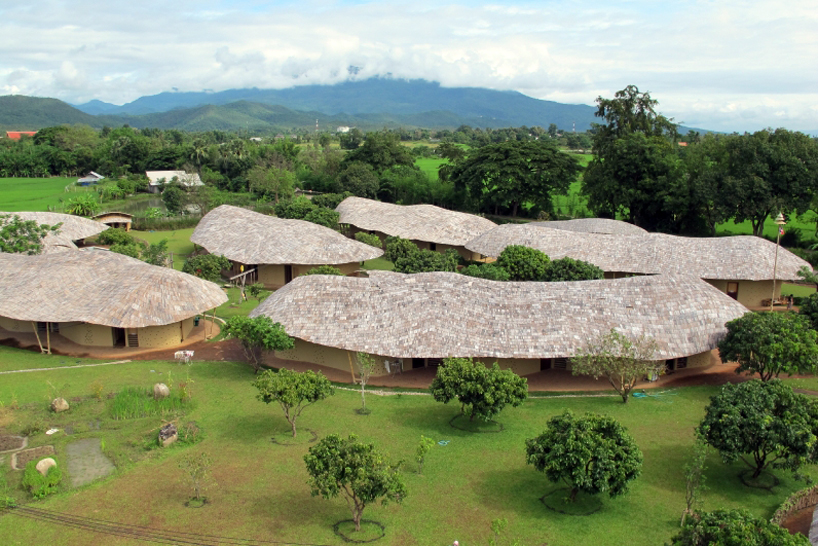 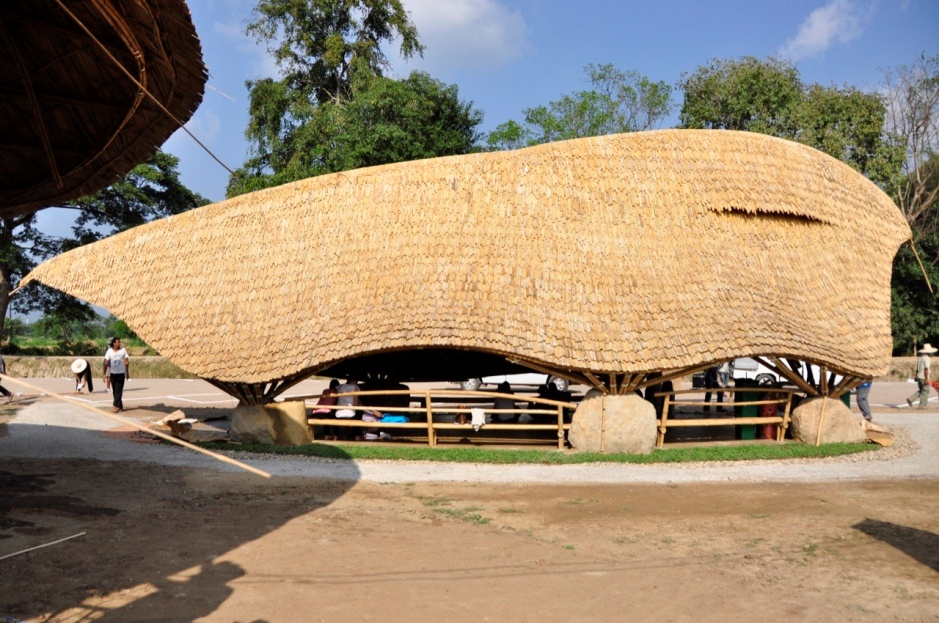 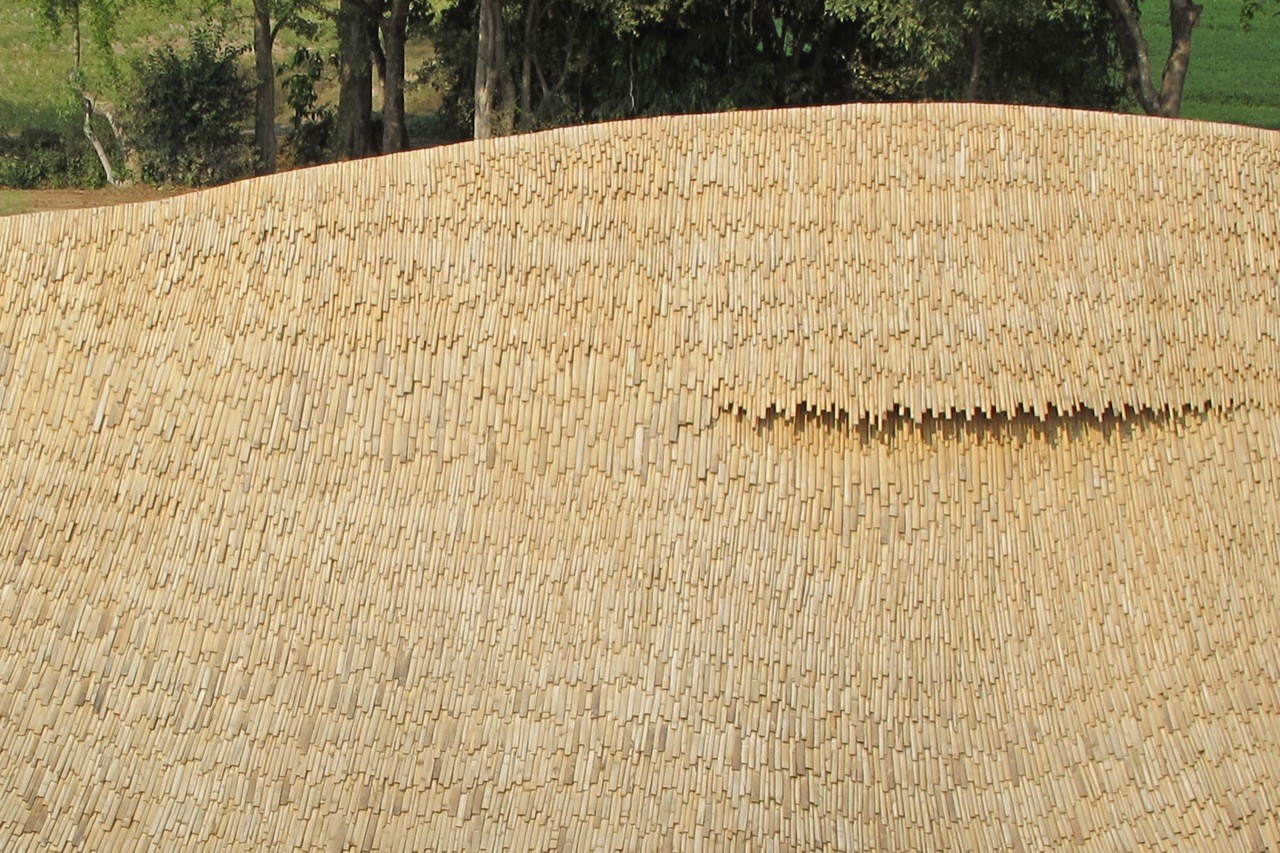 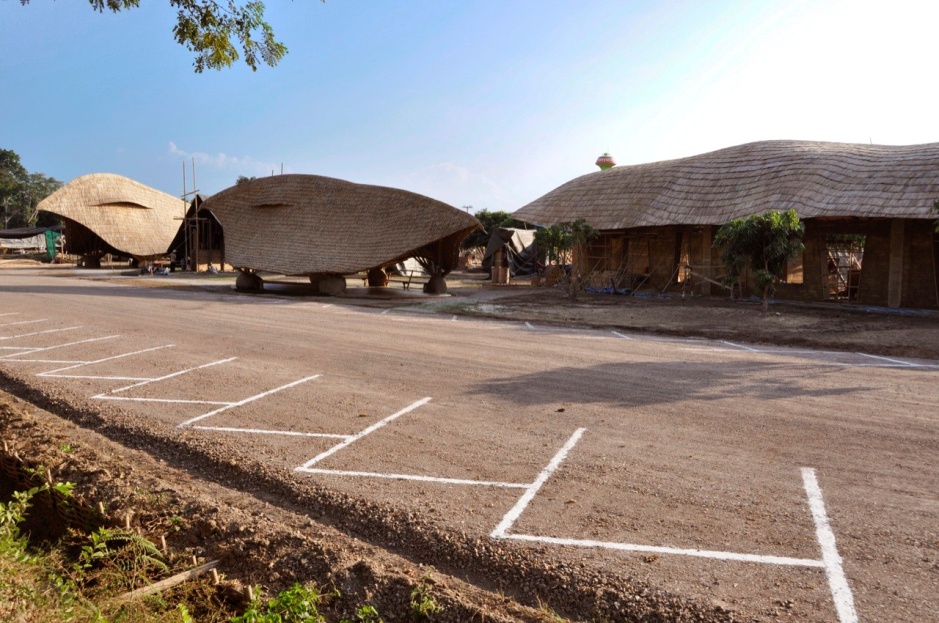 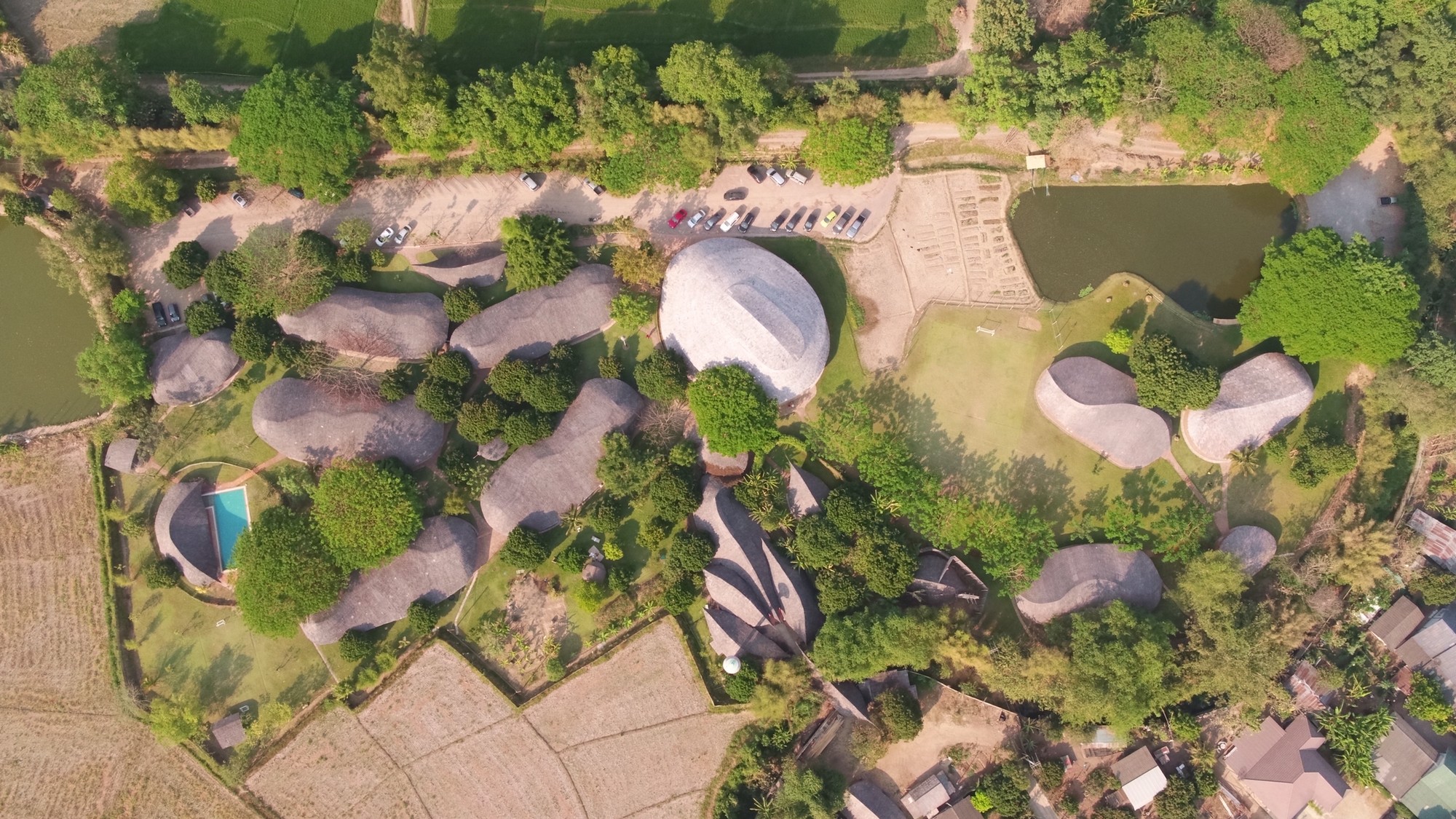 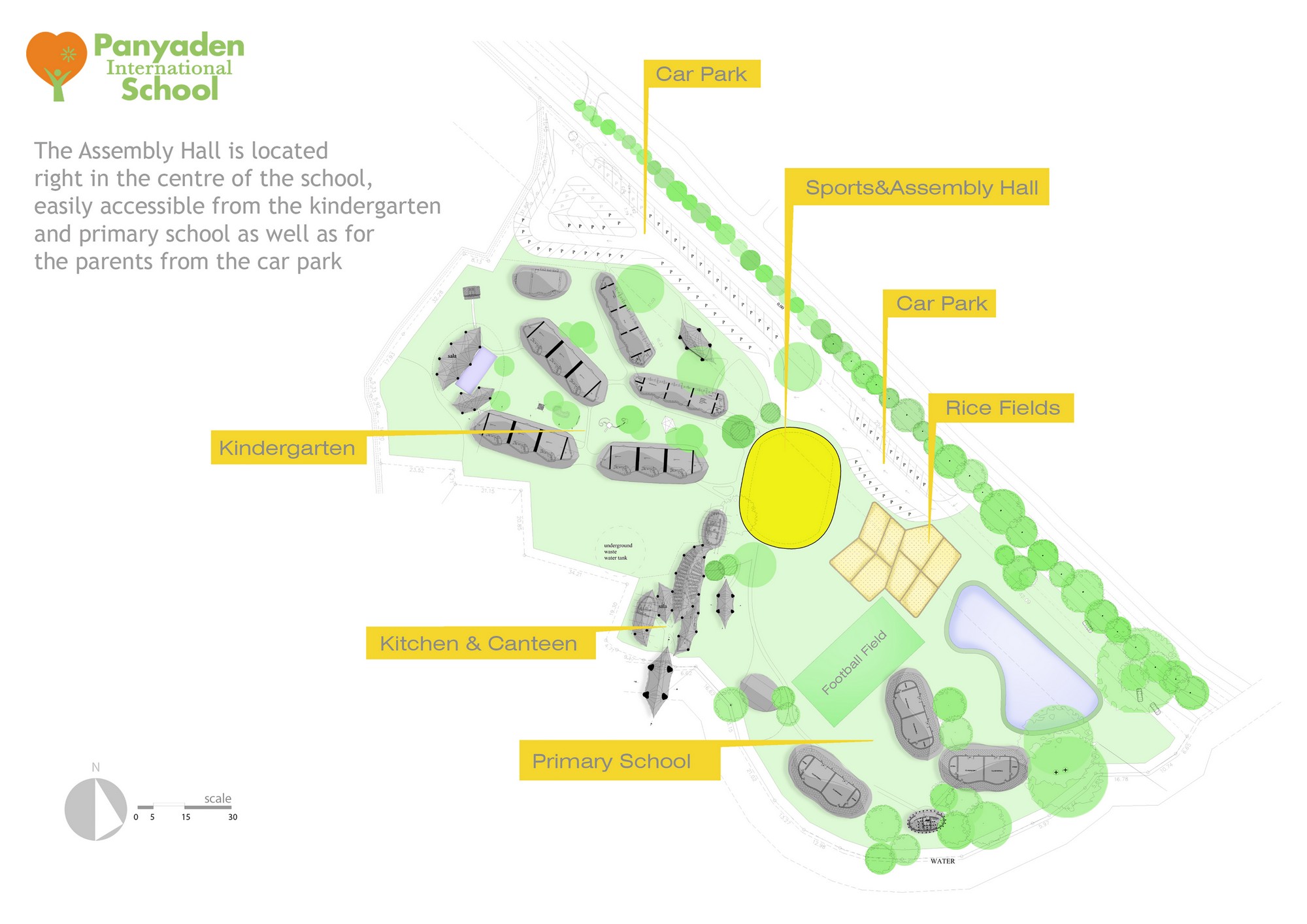 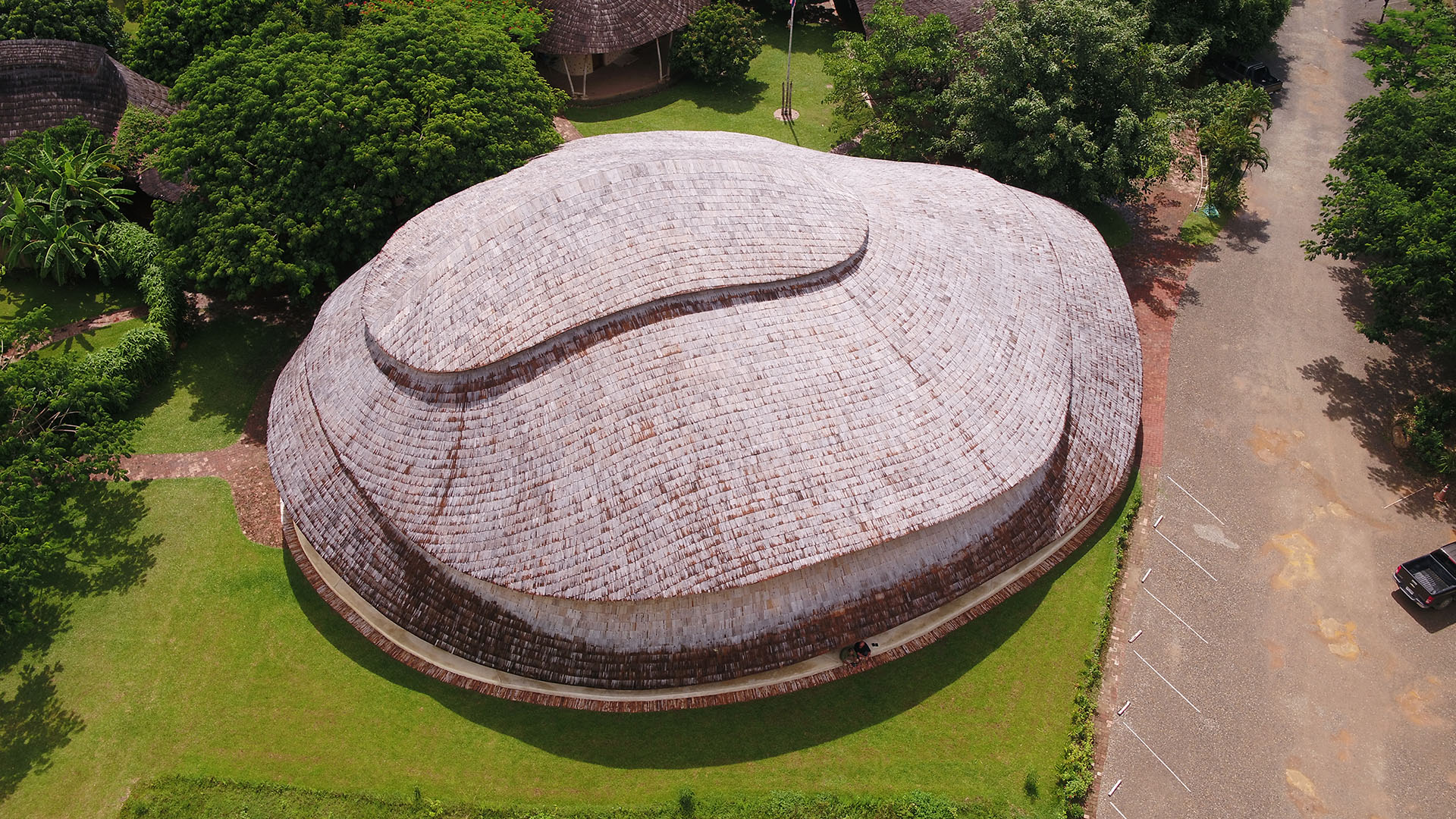 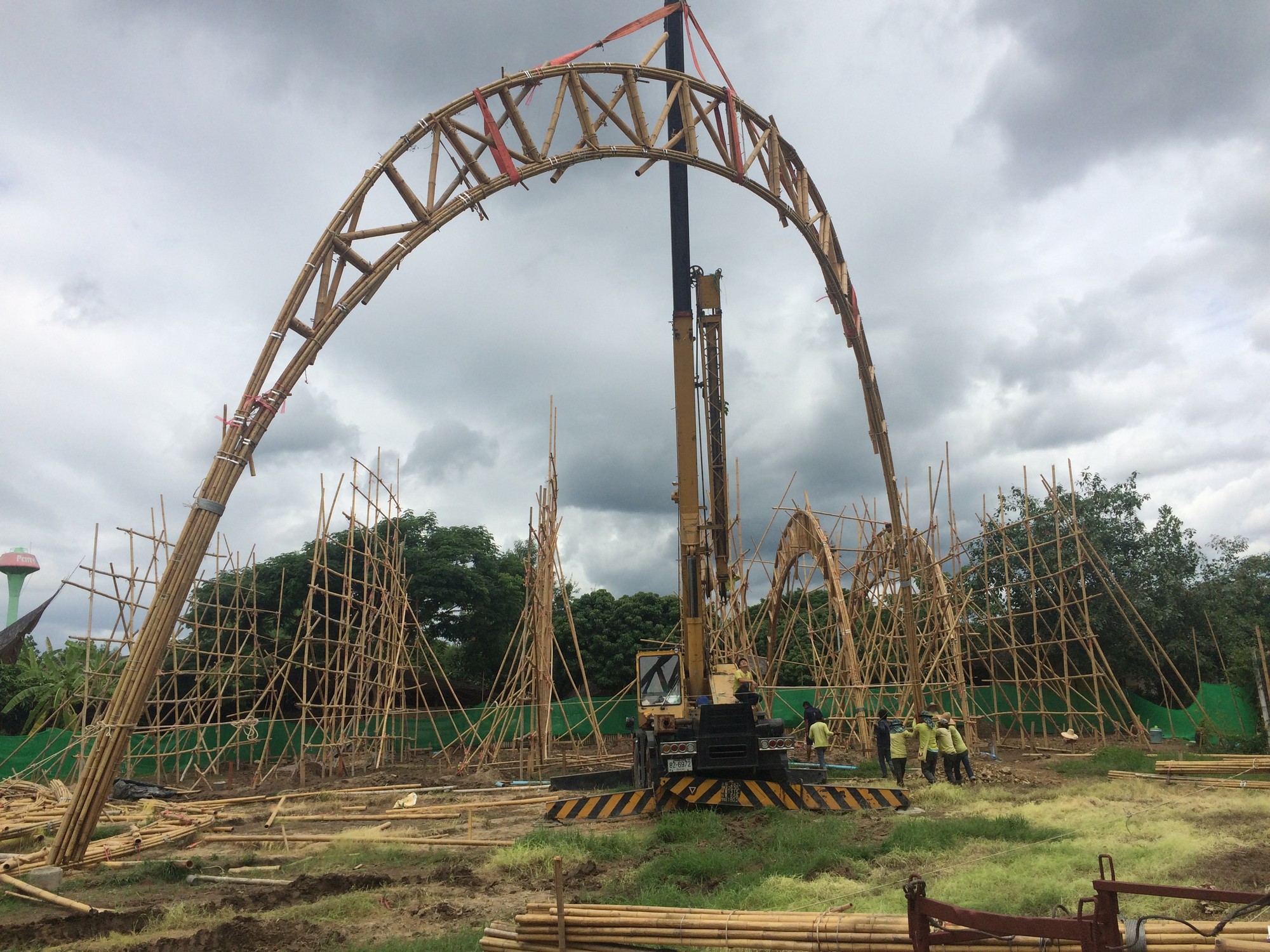 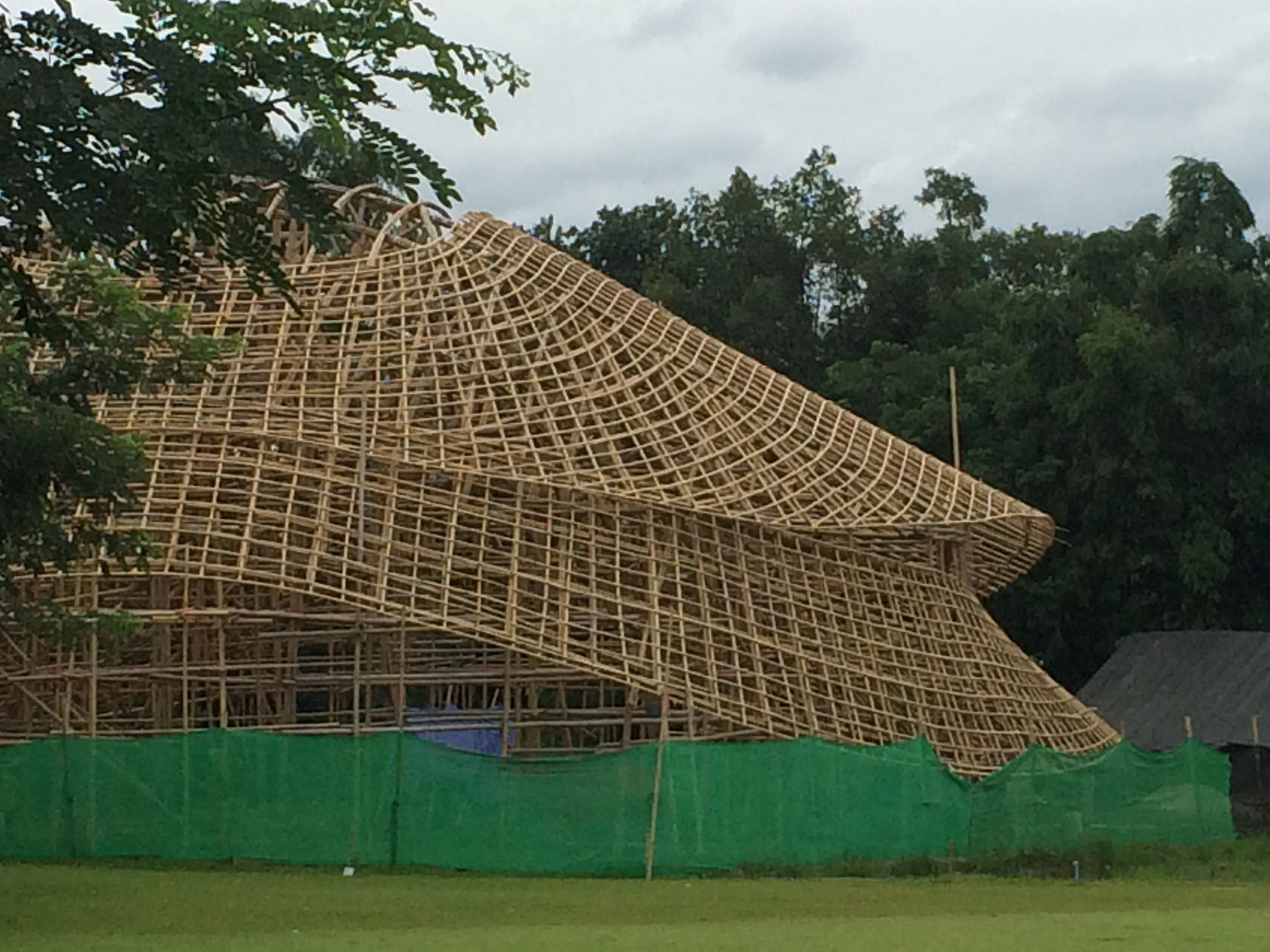 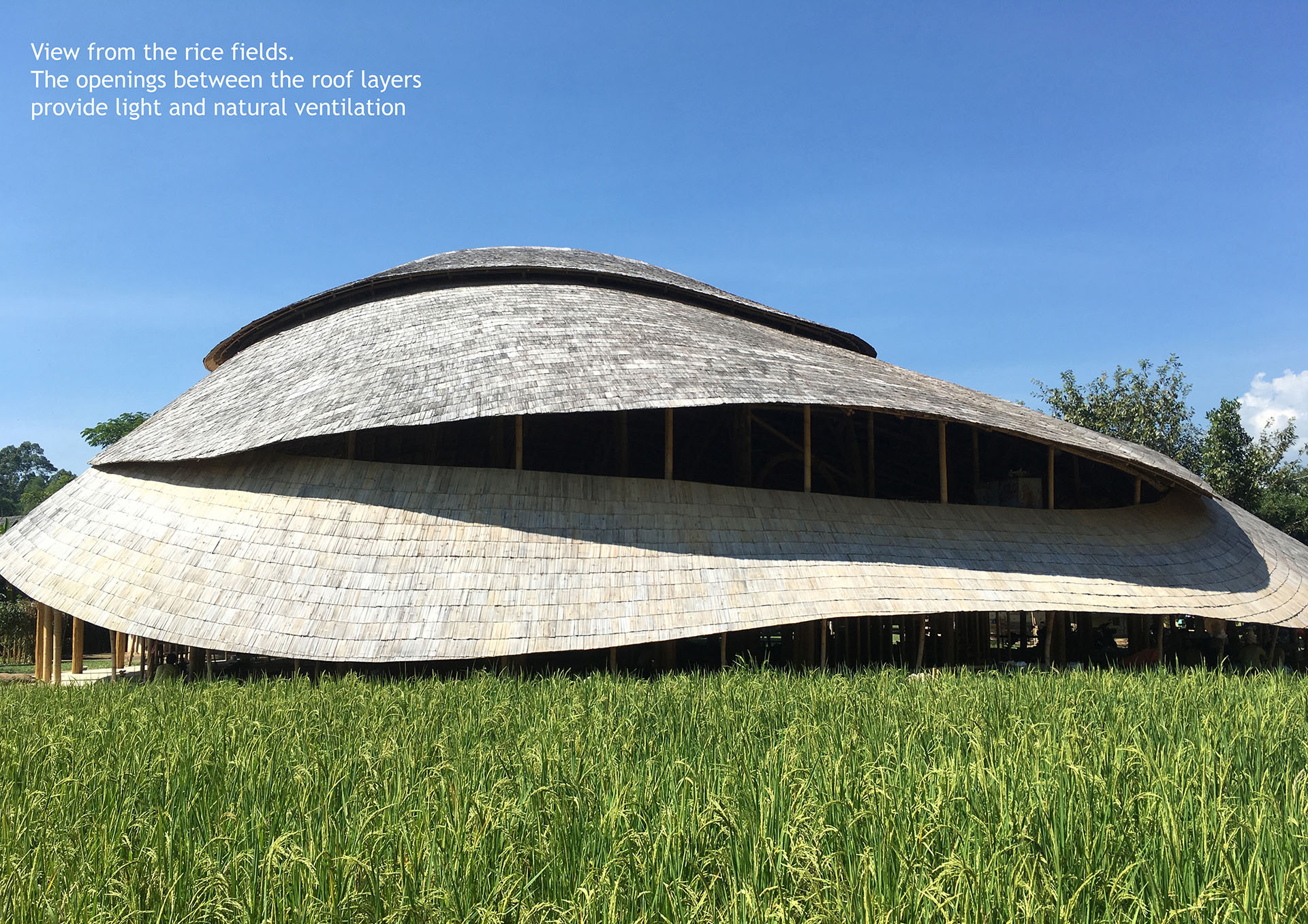 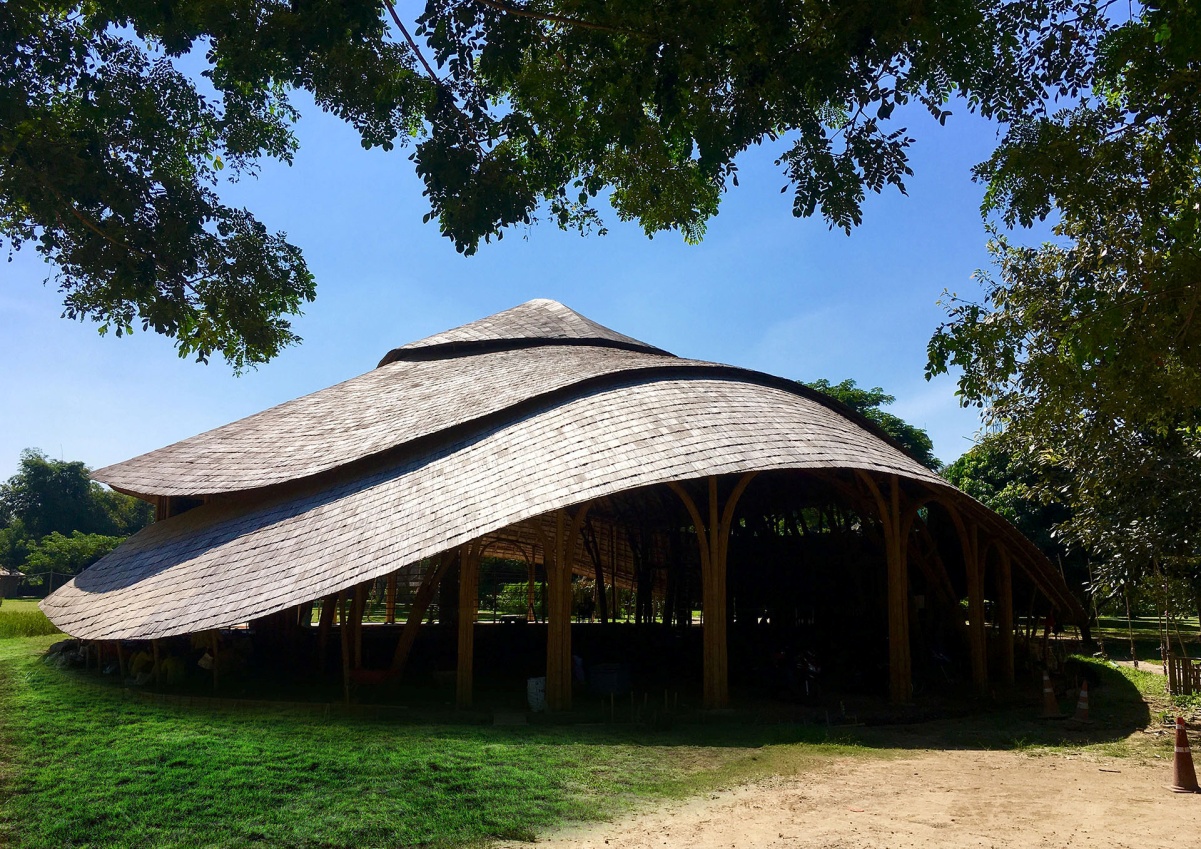 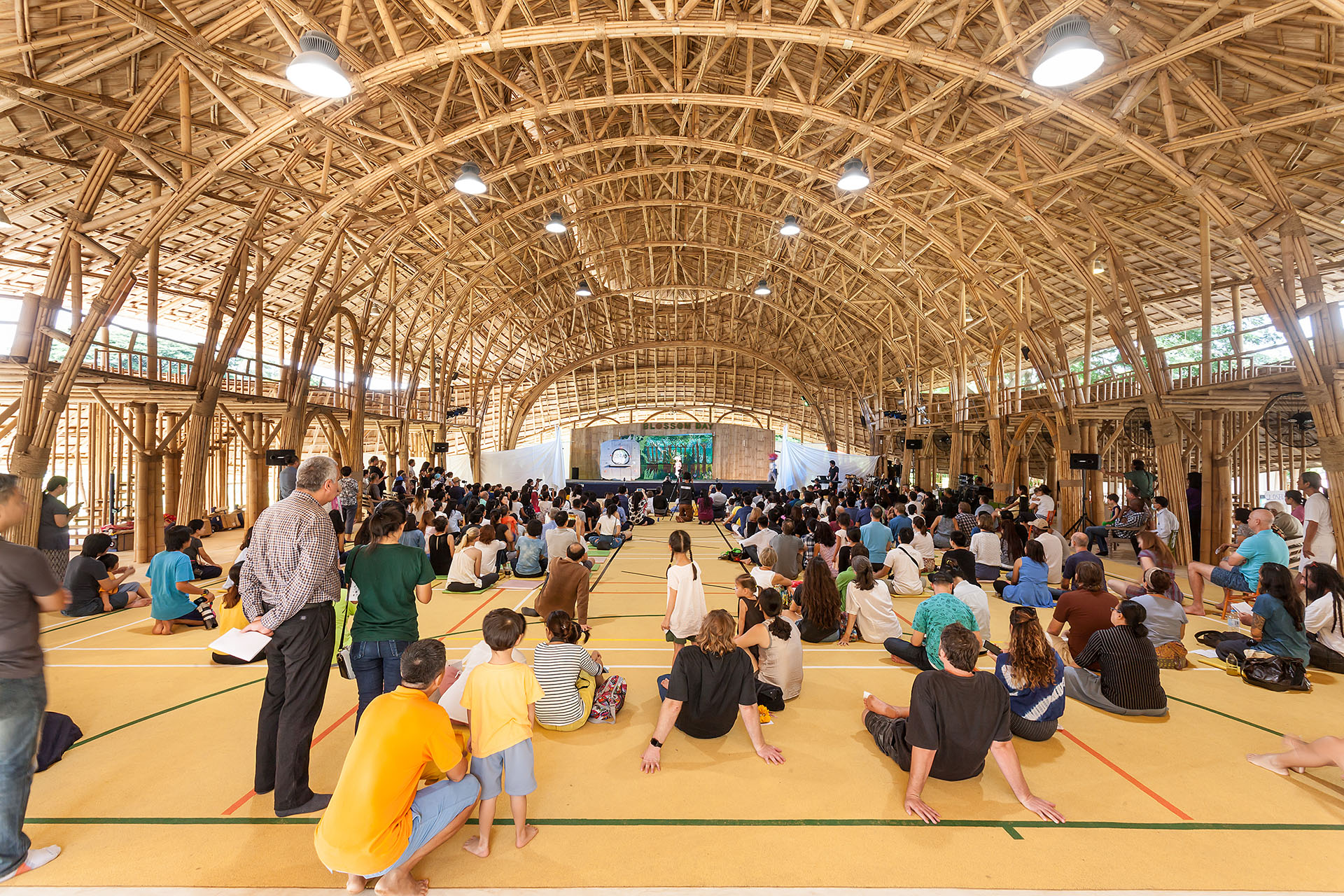 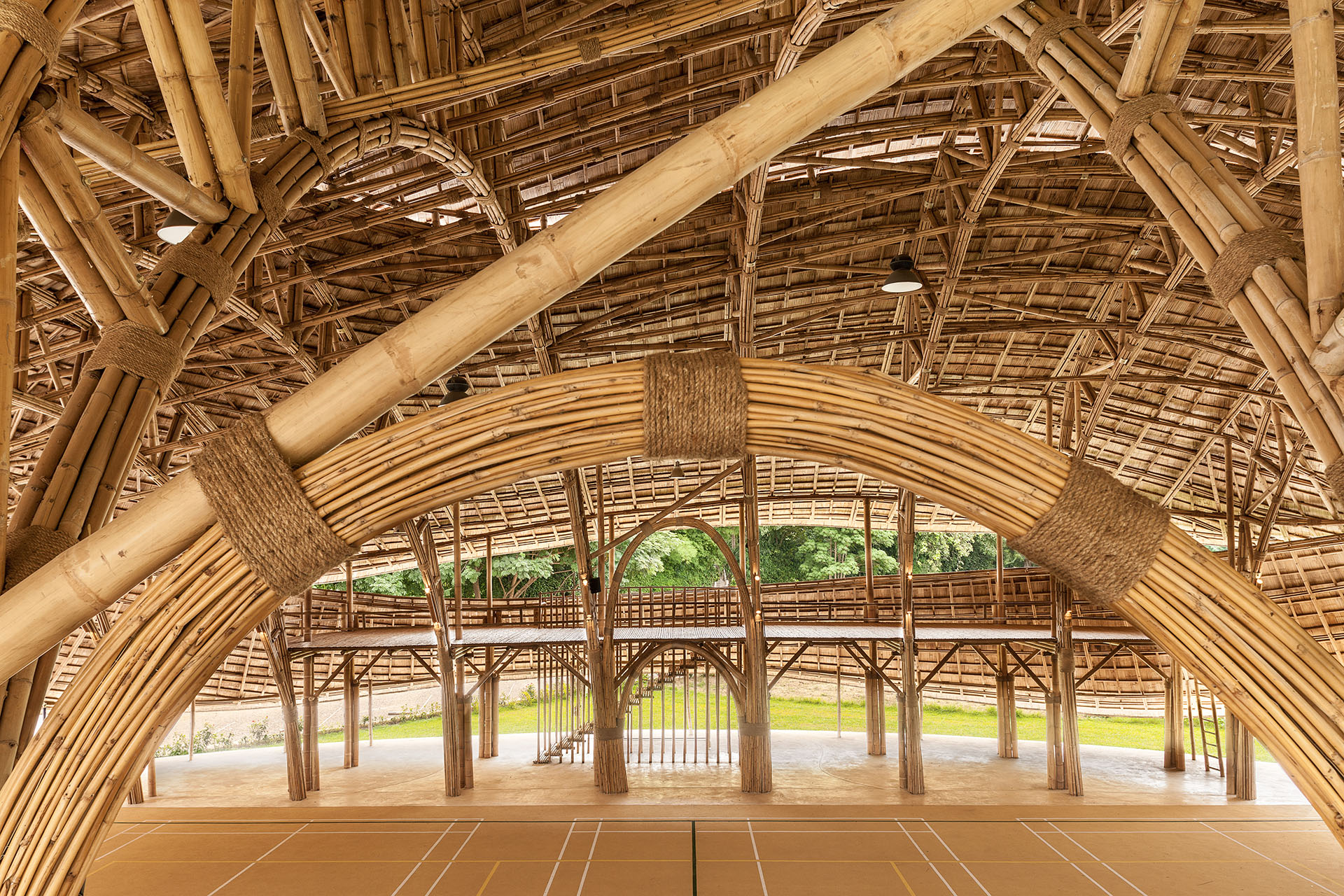 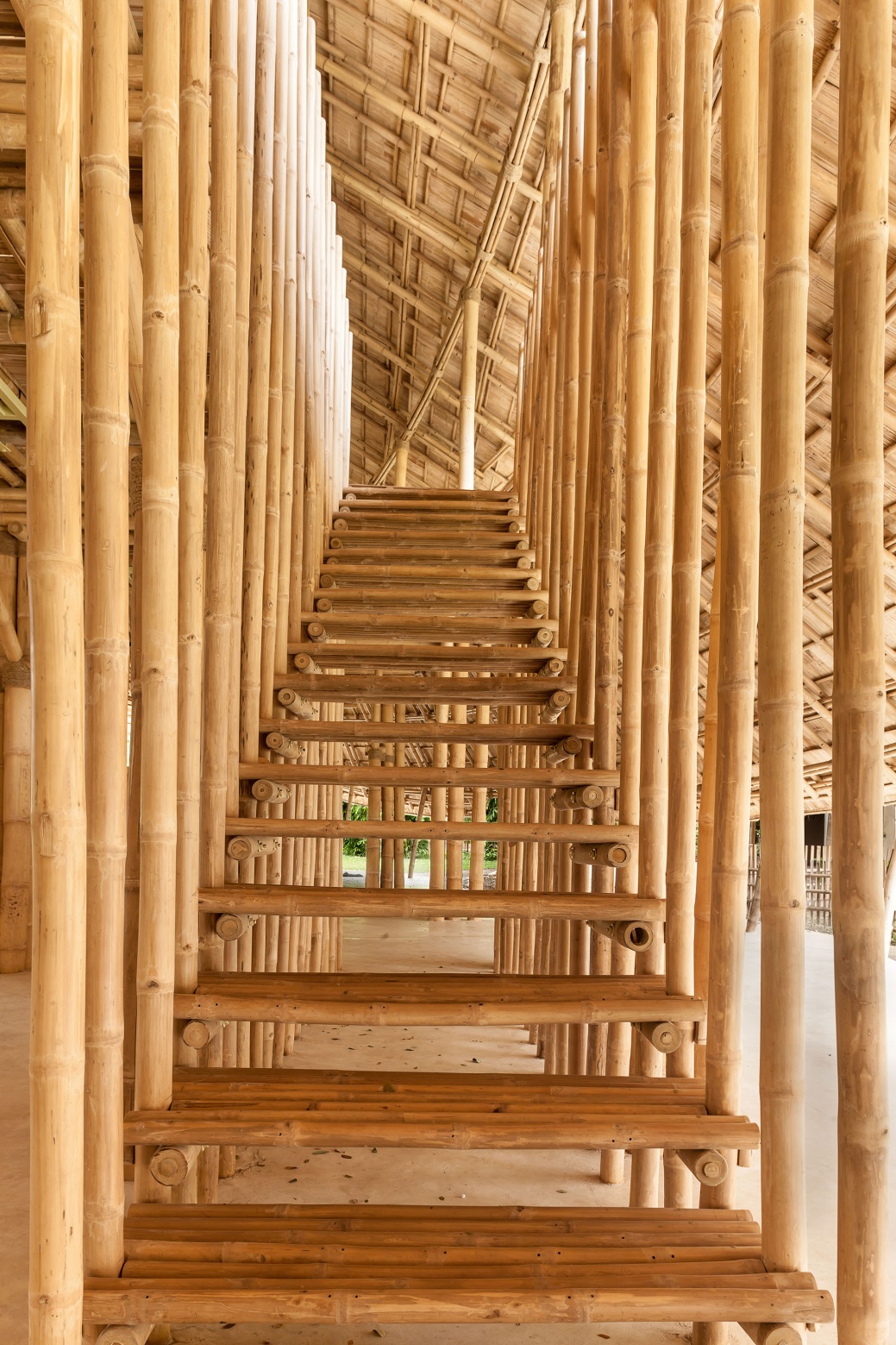 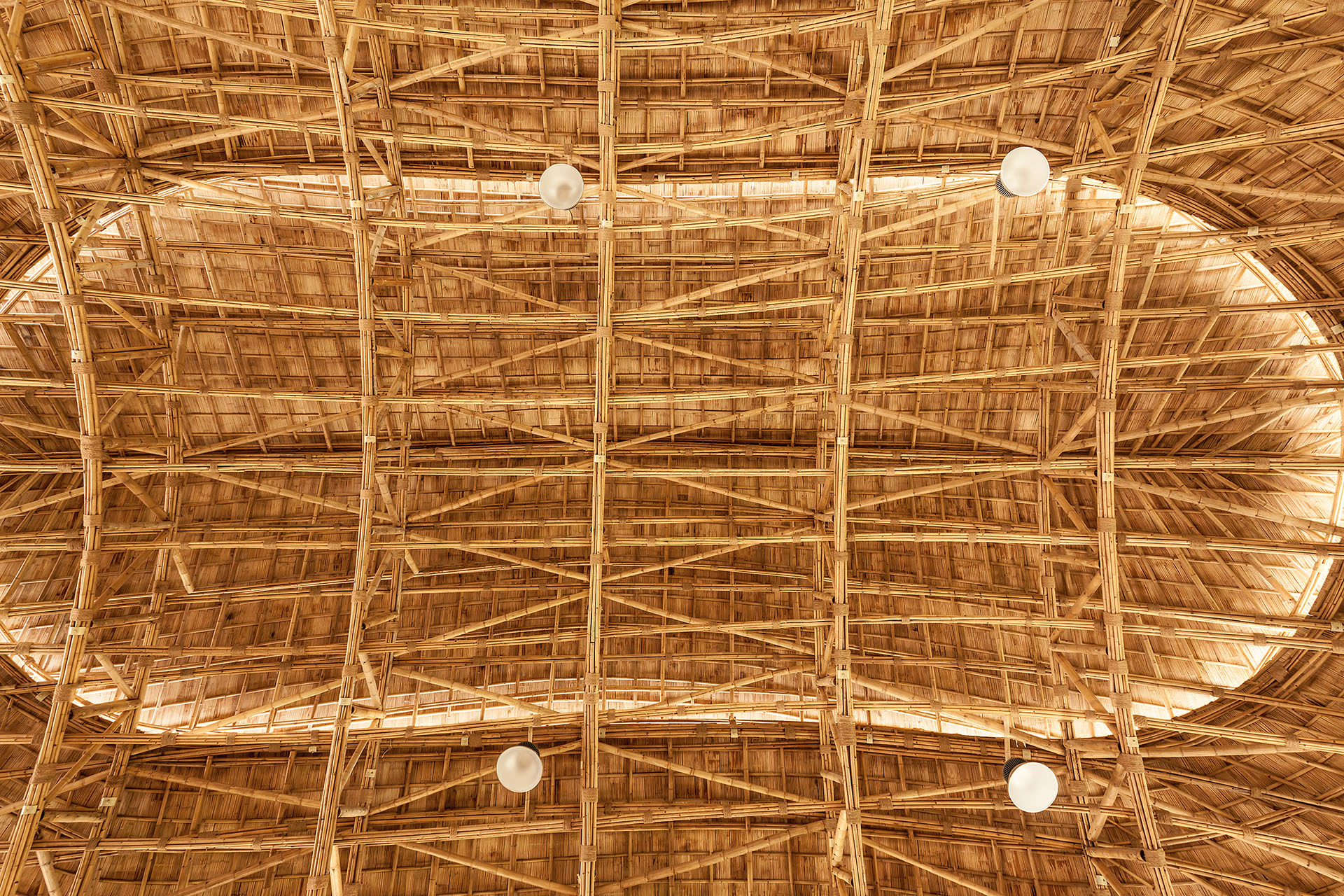 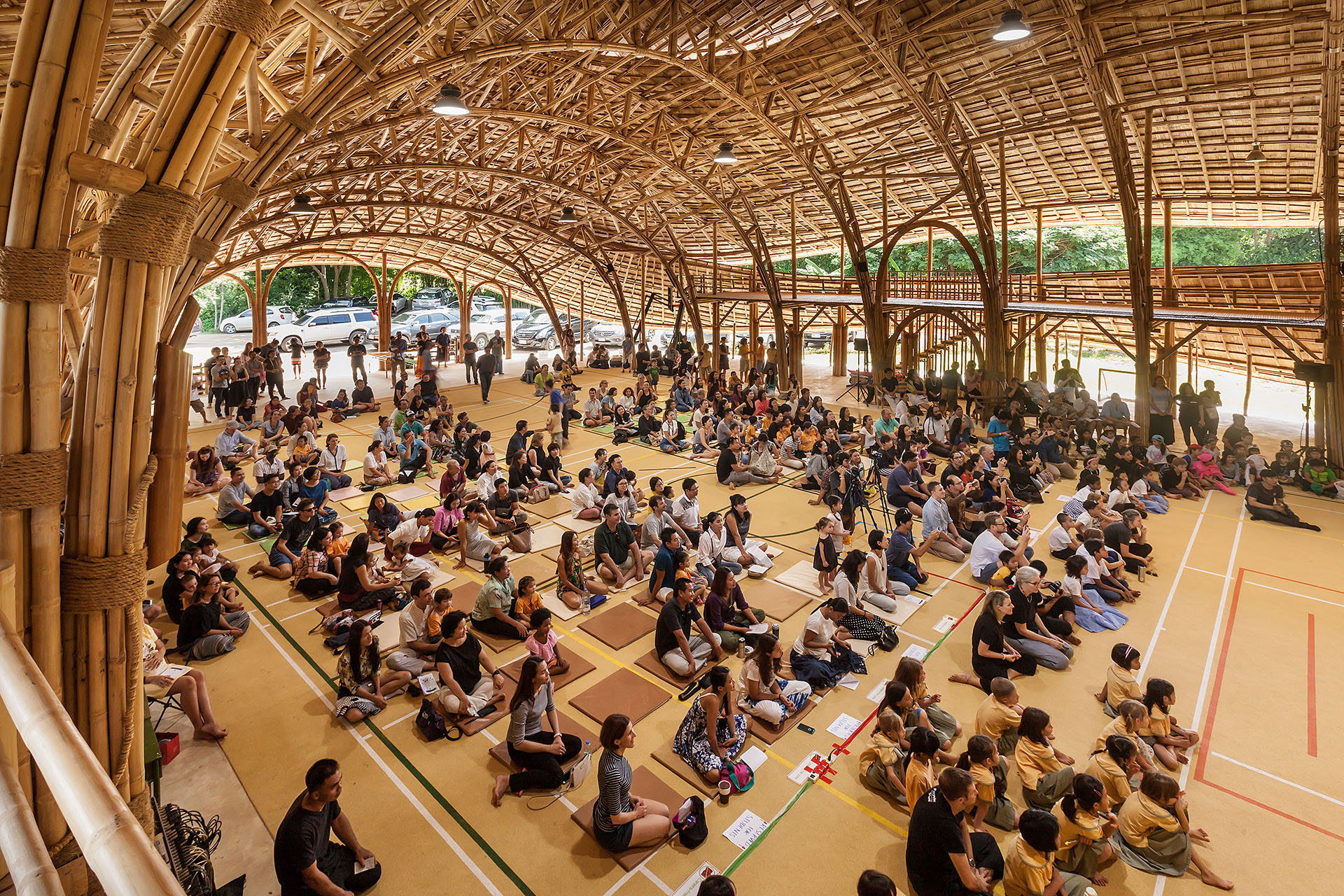 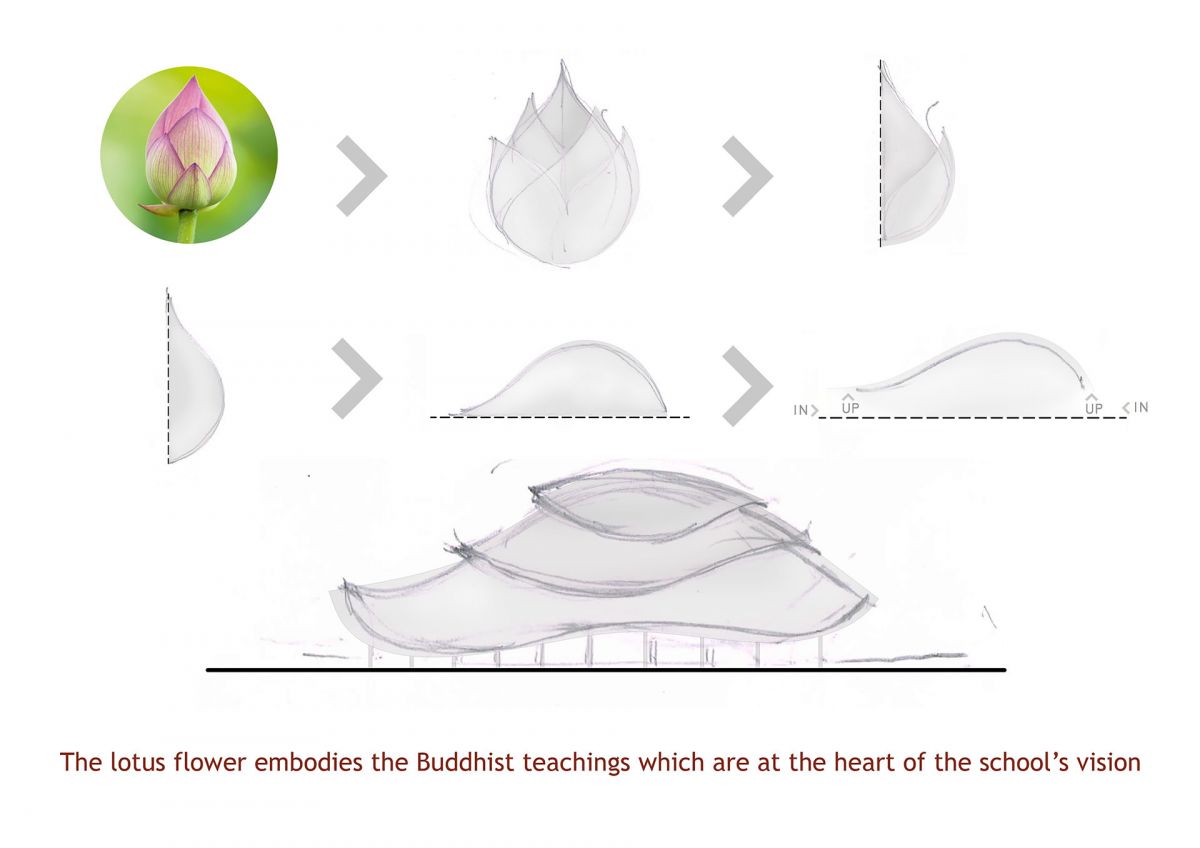 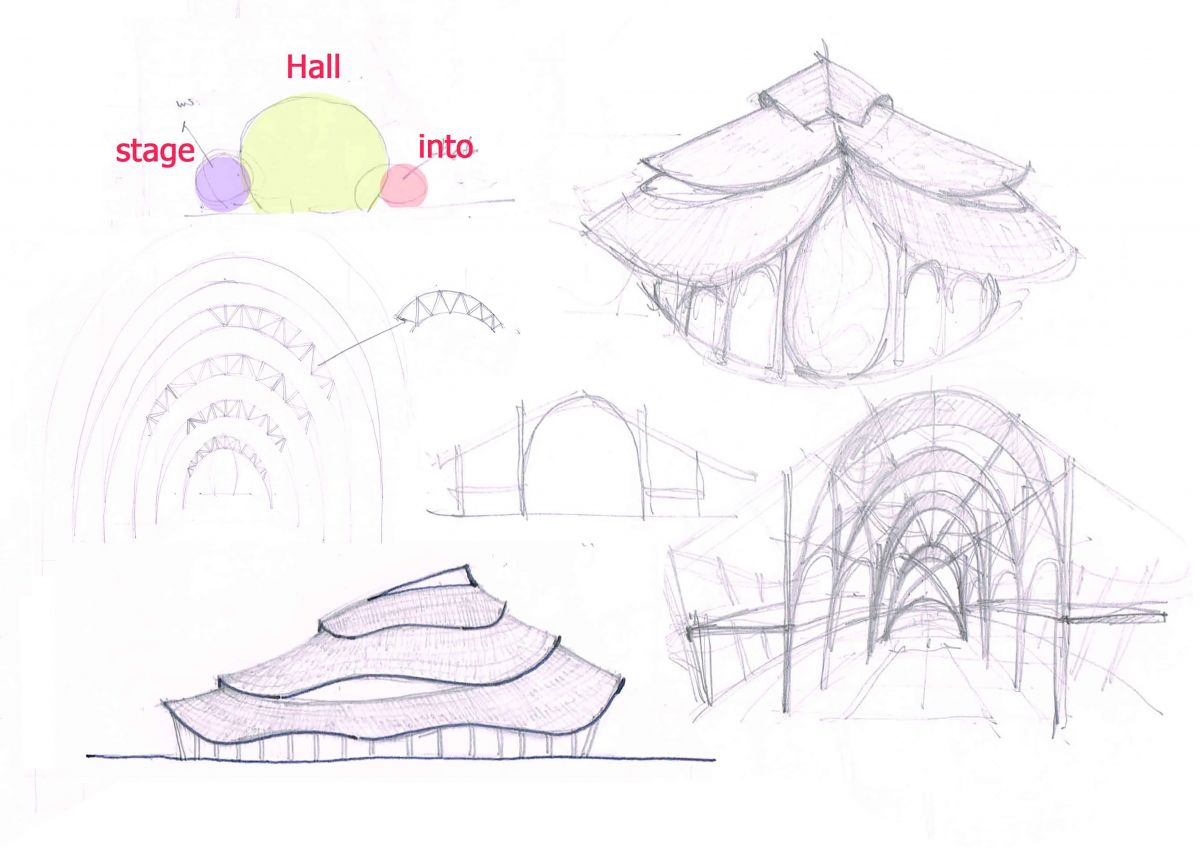 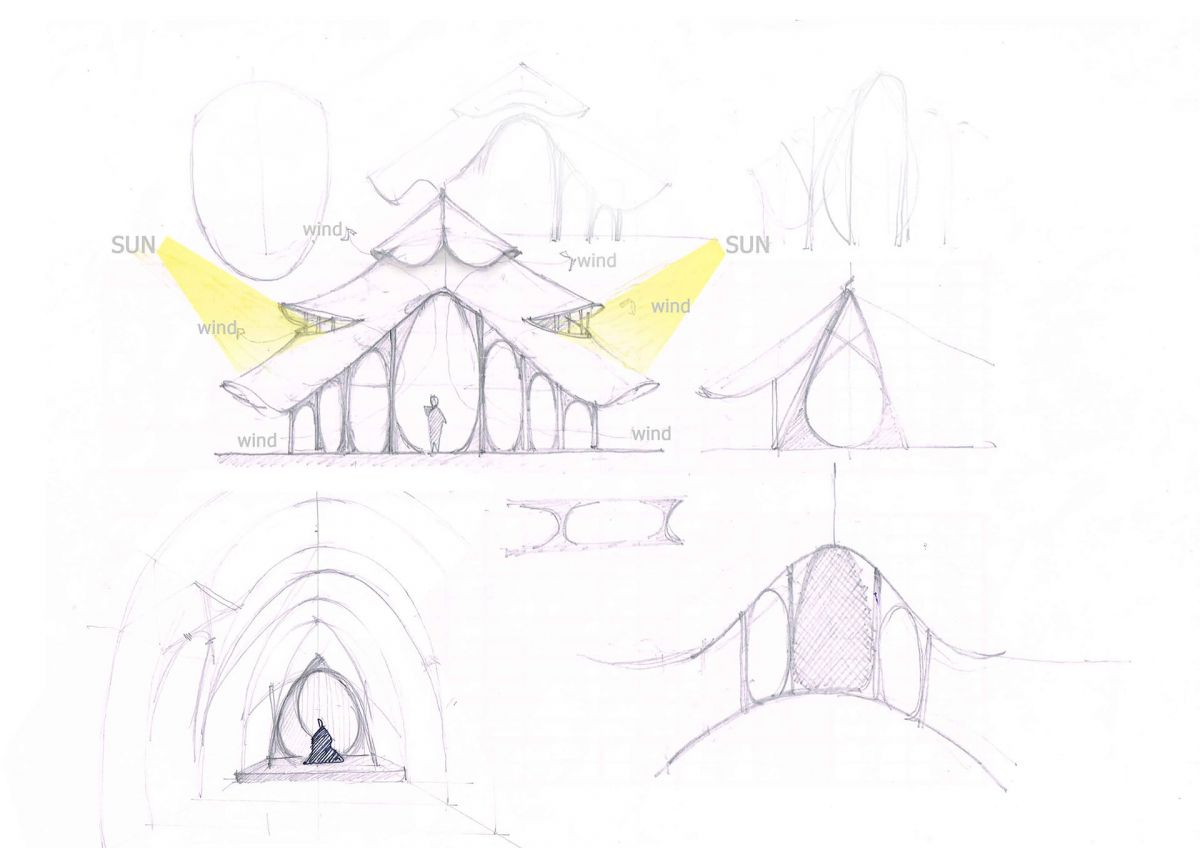 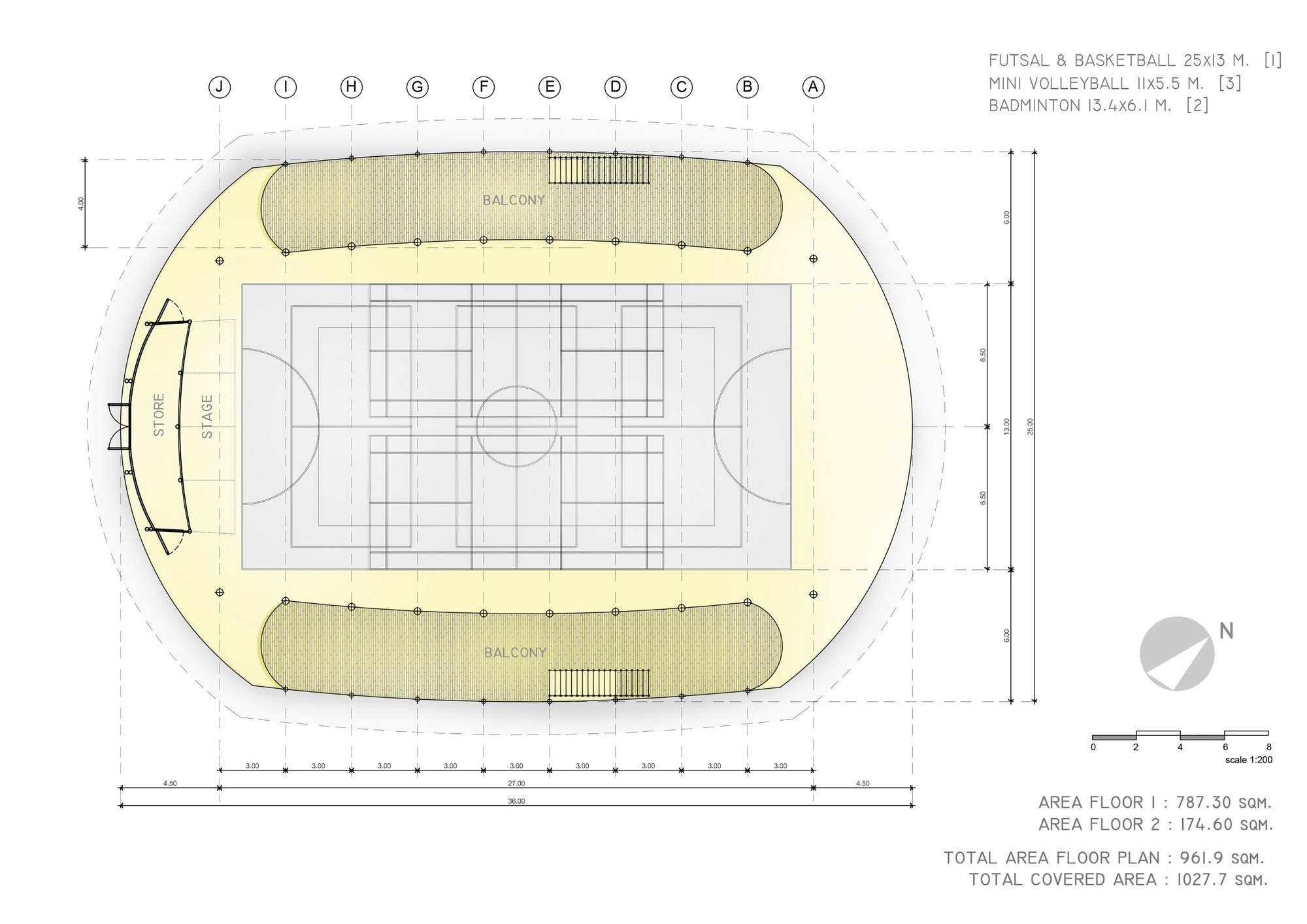 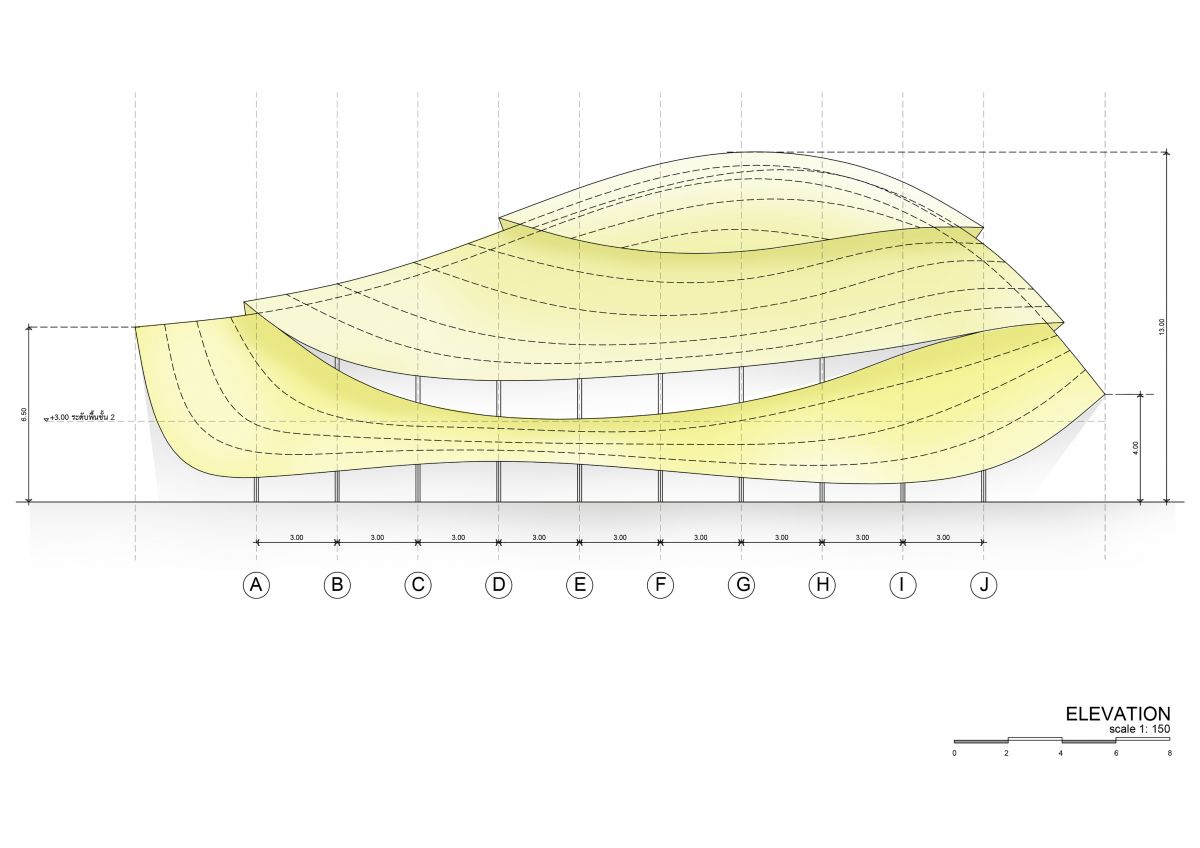 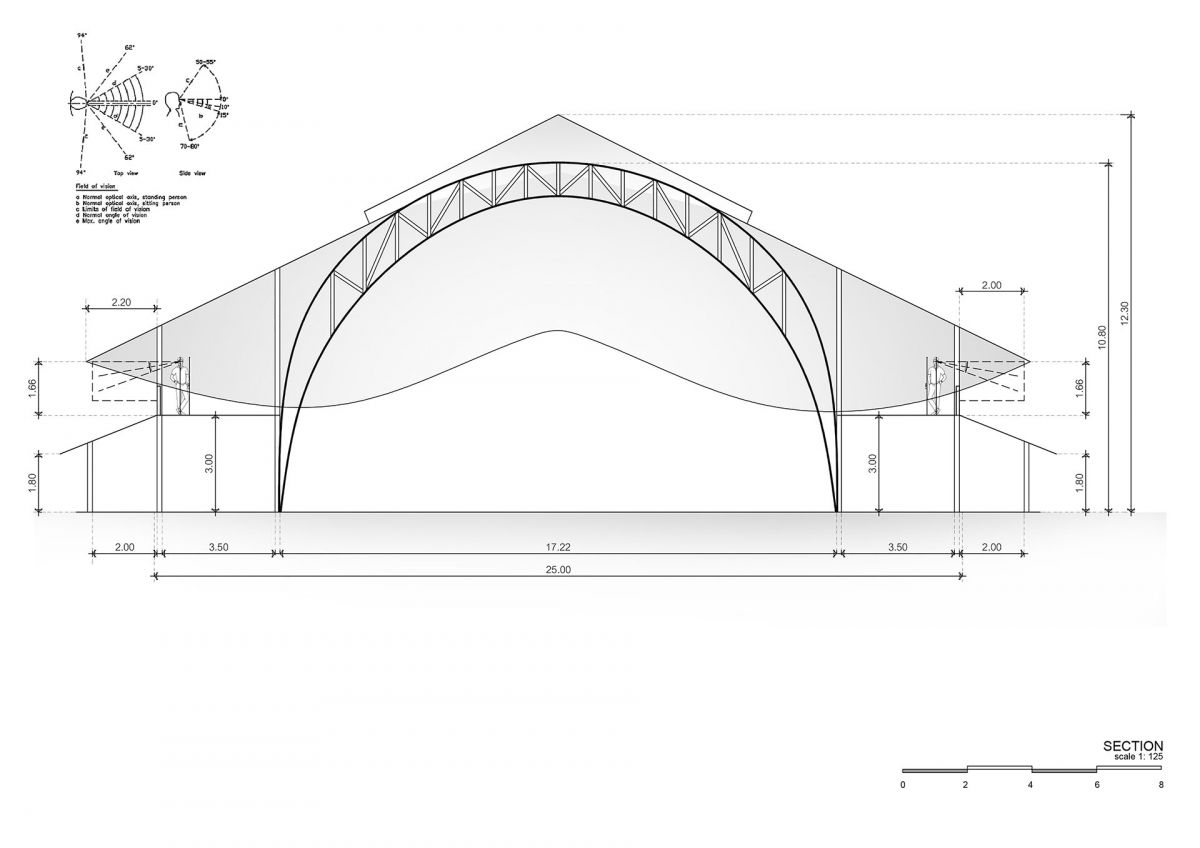 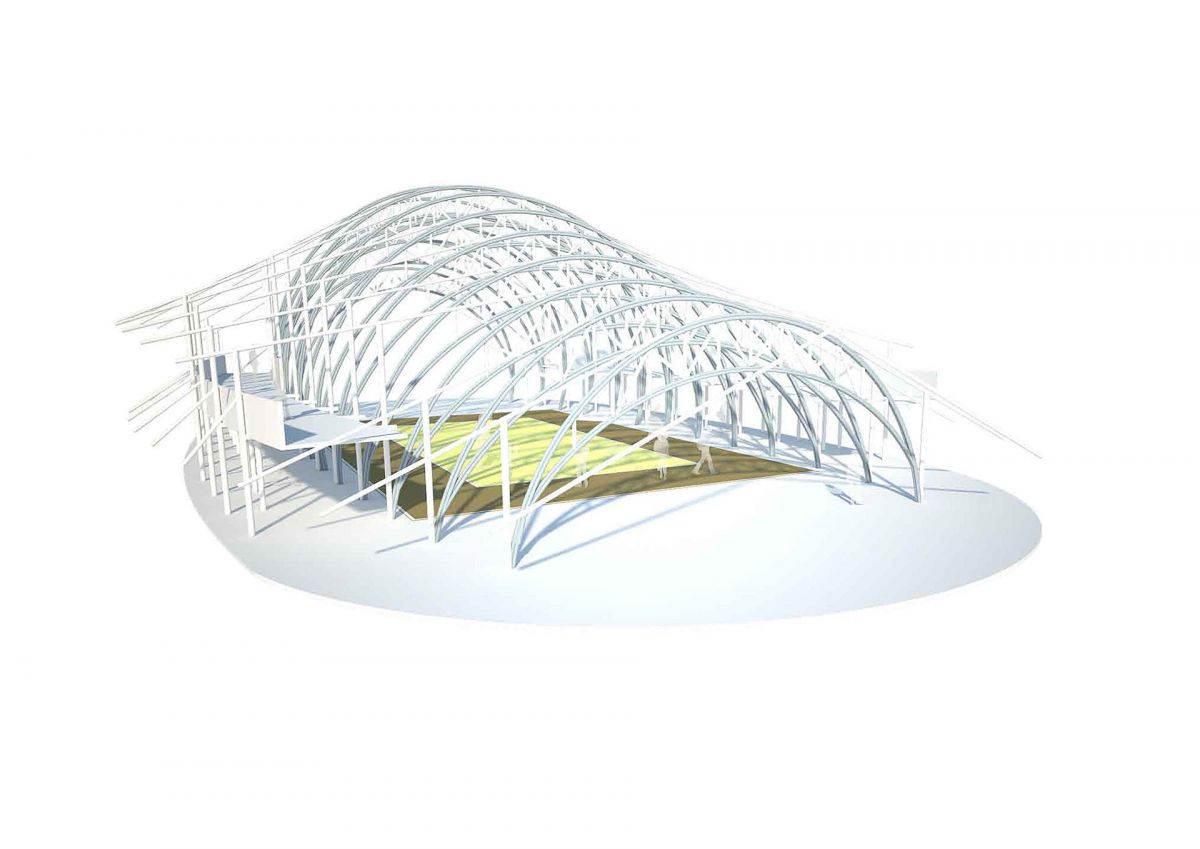 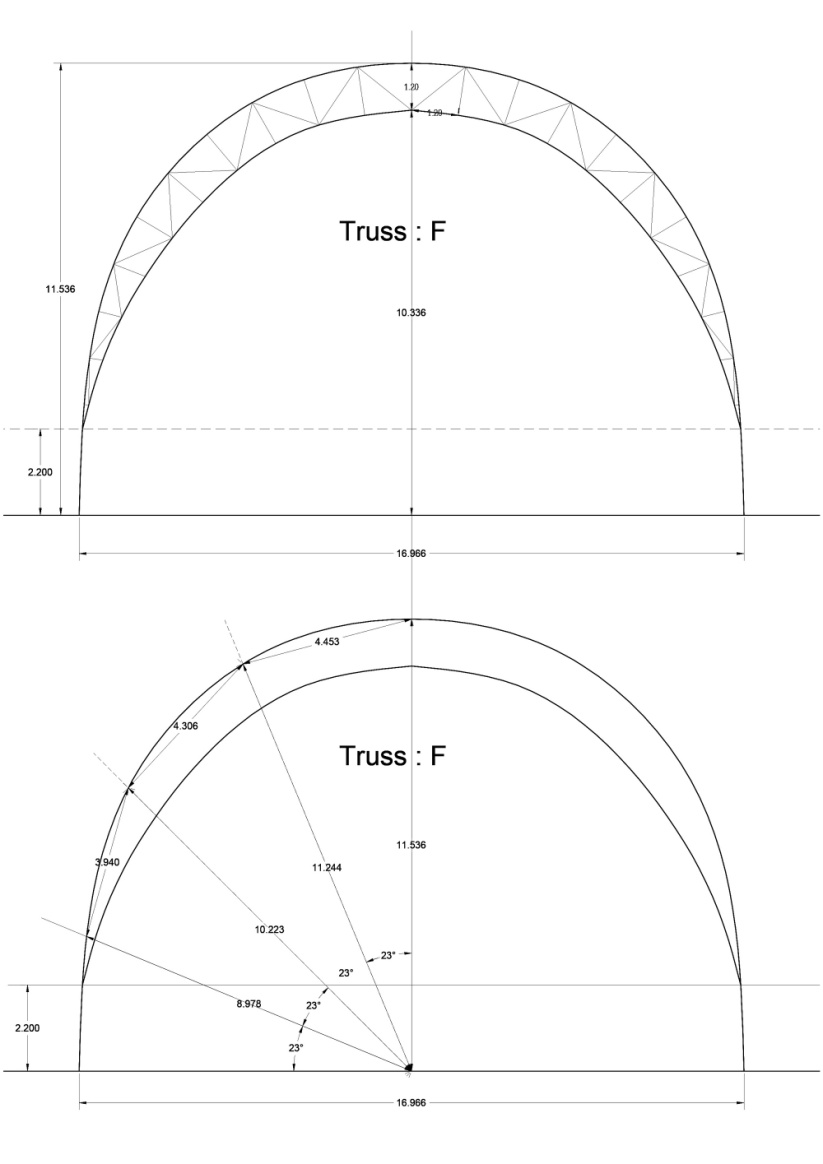 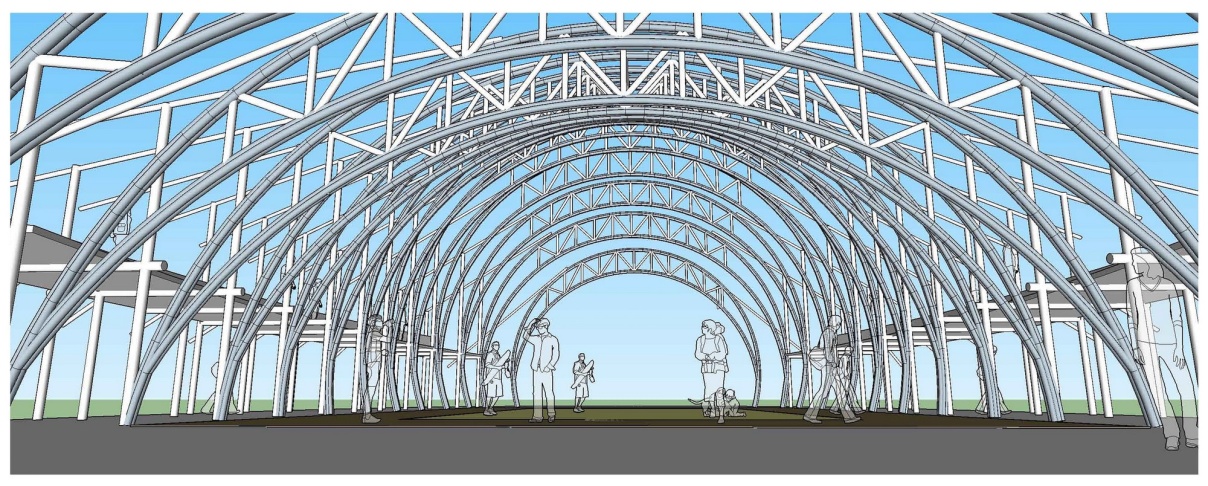 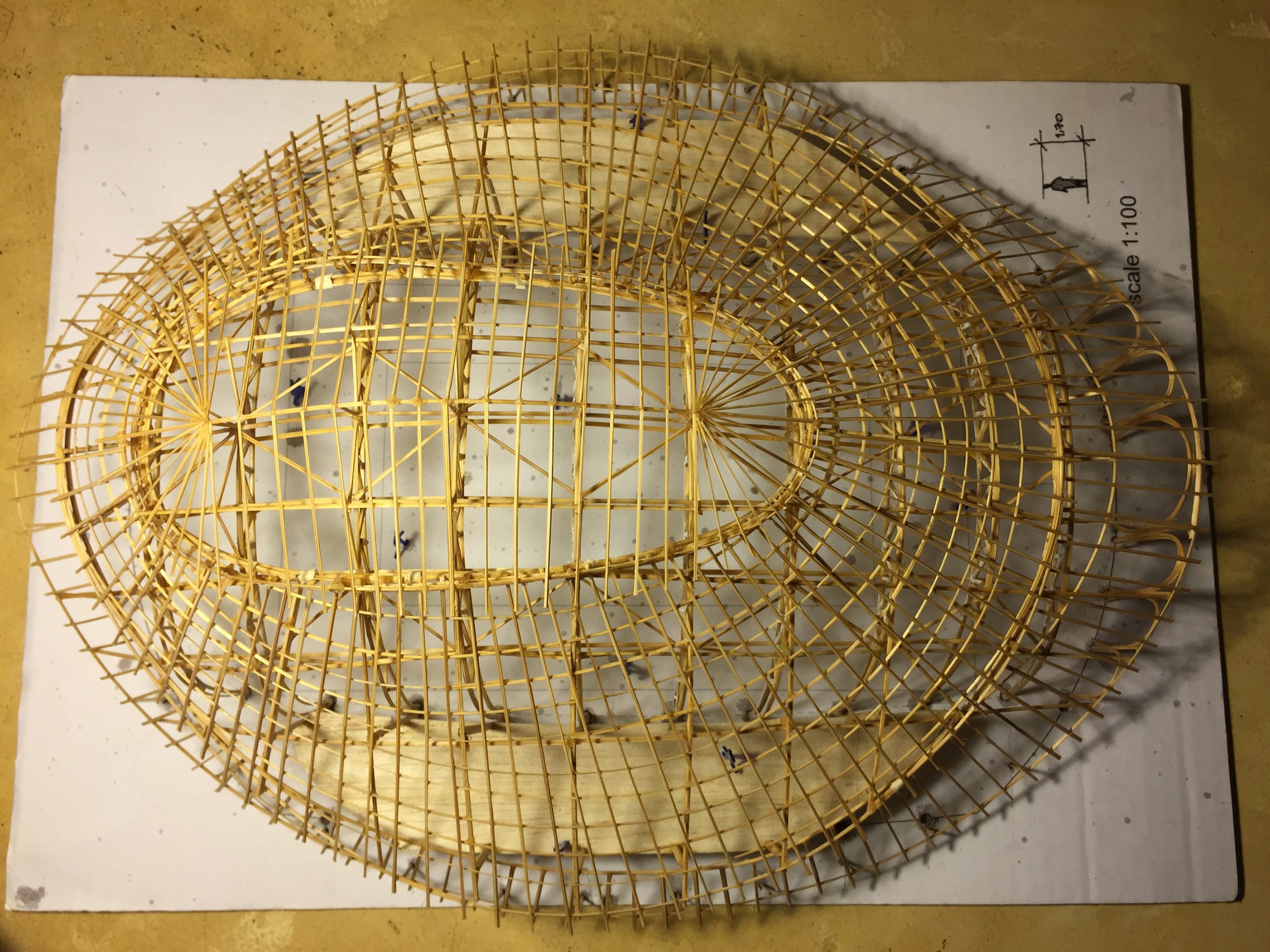